The Mad Hedge Fund Trader“Between a Rock and a Hard Place”
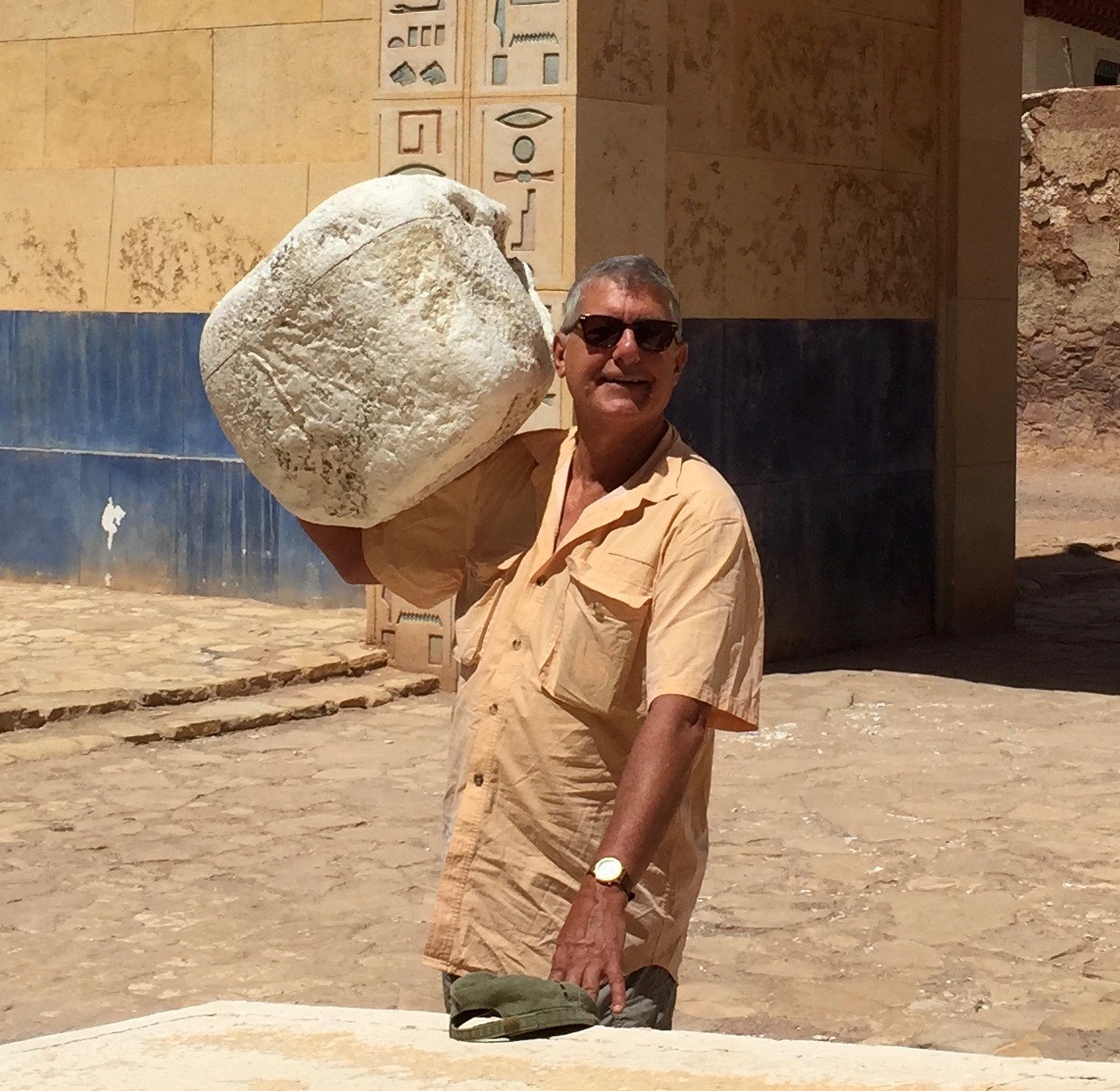 With John Thomasfrom Silicon Valley, CA, September 16, 2020www.madhedgefundtrader.com
Trade Alert PerformanceNew All Time High! – A record 82 Trade Alerts since April 1
*January   3.13% Final          *July  +7.93% Final*February   -6.05% Final         *August -2.08% Final*March    -5.50% Final         *September 8.96% MTD*April       +4.55% Final         *October +12.13% Final*May        +14.19% Final       *November -1.26% Final*June        +10.38% Final       *December +4.97% Final*Year to date +35.51%compared to -1.6% for the Dow Average*+391.42% since inception, a new all time high*Average annualized return of 36.41% for 11 years, new all time high
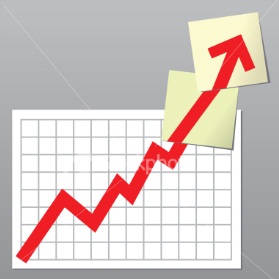 Portfolio ReviewSuper Aggressive Long at Market Bottom-the 2-day portfolioThree +5% weeks in a row
Expiration P&L+38.03% YTD
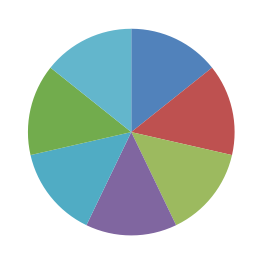 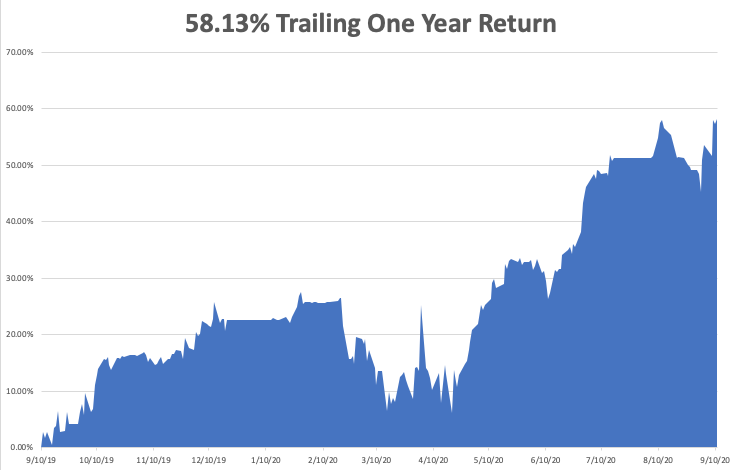 GTD 11 Year Daily Audited Performance
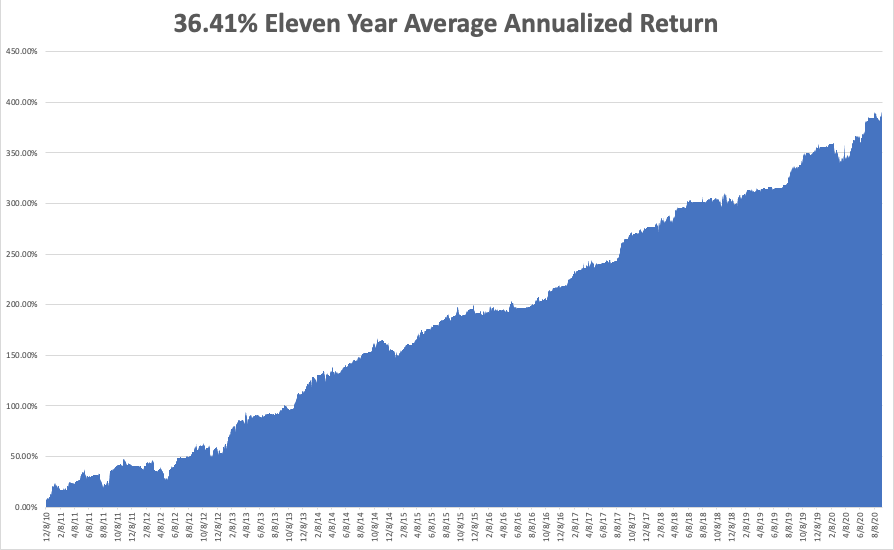 The Method to My Madness
*The Fed put still lives, more proof at 2:00 EST today*Tech Stocks overpriced at all time highs, so the market is begging for a rotation into cheap value plays like banks*A bond short is far and away the better trade based on massive over issuance of US government bondsand now we have a big rally to sell into*The big fear remains for a second, bigger Corona spike in the fall*Gold will imminently break out to new highs*The US dollar is bouncing along a bottom-election support*Best buying opportunity of the decade is setting up,the next big dip is the one you buy
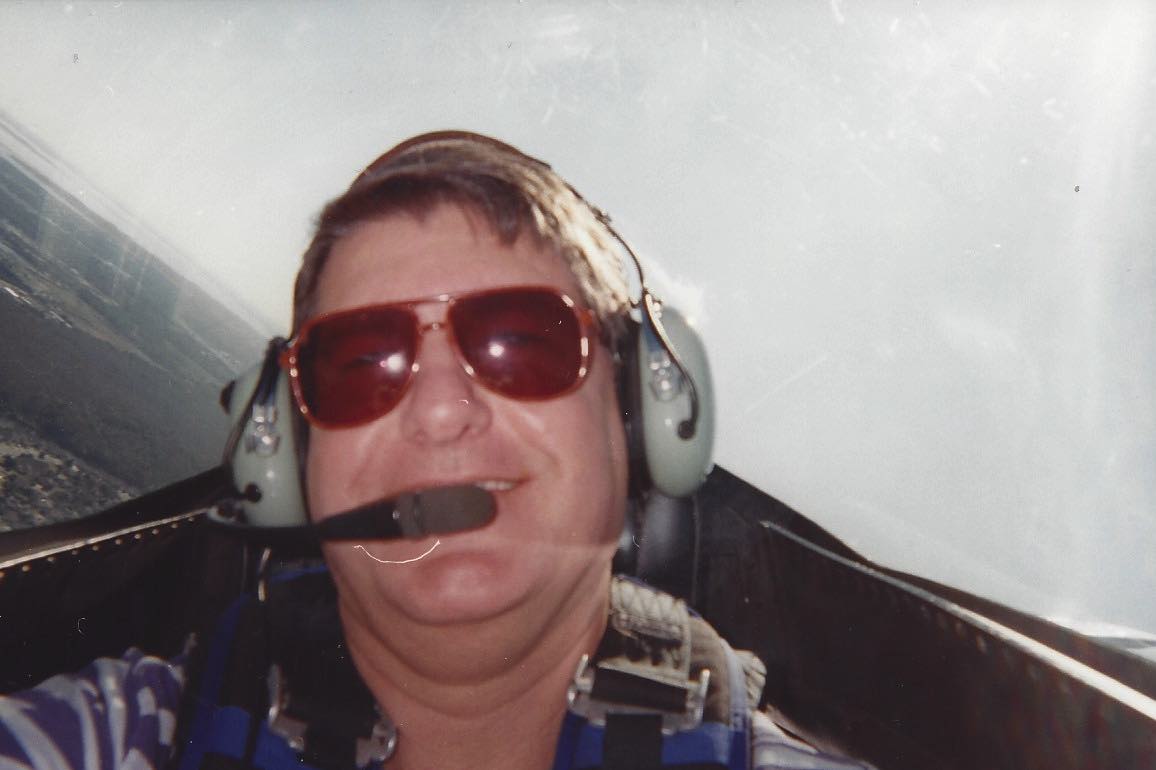 Corona Update
*US cases top 6.5 million, deaths at 194,000,000 and are still rising at 1,000 a day, and could reach 250,000 by election day*New IHI Forecasts Calls for 400,000 US Deaths by end 2020, or 1,000 a day *Center of the US epidemic has moved to the northern Midwest, with North Dakota the worst hot spot in the US, the meat packing capital of the US*AstraZeneca Phase III vaccine trial resumes after an illness induced halt*At least six companies are close to delivering a partially effective vaccine in a year, as trillions are poured into the sector*70 vaccines now in development worldwide, but someof these MAY KILL YOU, at least 4 years until you get it*A true vaccine is a year off, or never
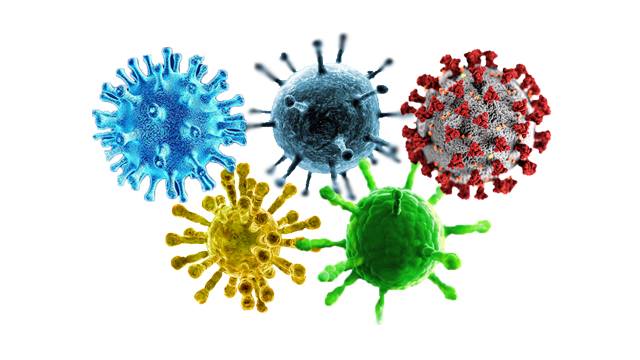 The Mad Hedge Profit PredictorMarket Timing Index-Bottom of Range-at to a “BUY”An artificial intelligence driven algorithm that analyzes 30 differenteconomic, technical, and momentum driven indicators
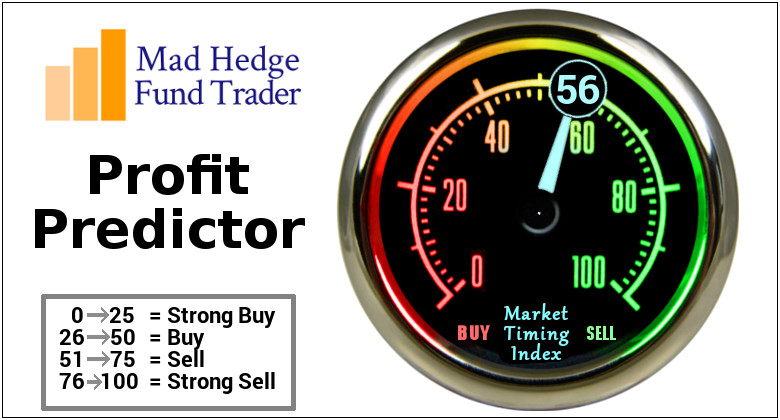 The Mad Hedge Profit PredictorDanger Territory
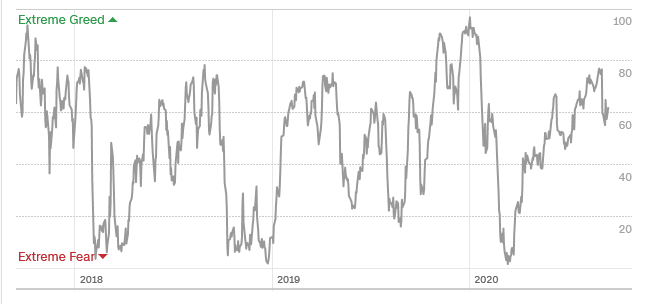 SELL
BUY
The Global Economy – Green Shoots
*Fed Meeting ends at 2:00 PM EST, no interest rate move likely* Skinny Fails, tanking the Dow Average by 450 points. There will be no more economic stimulus to fight the corona great depression until a new administration takes office*US Inflation Jumps, with the Consumer Price Index up 1.3% YOY in August, compared to only 1% in July * US Unemployment Rate Plunges to 8.4%, in August, from 10.2% *The August Nonfarm Payroll report jumps by 1.37 million* US Car Sales Recover to 15.2 Million, in August on an annualized basis. That brings us almost back to pre-pandemic levels
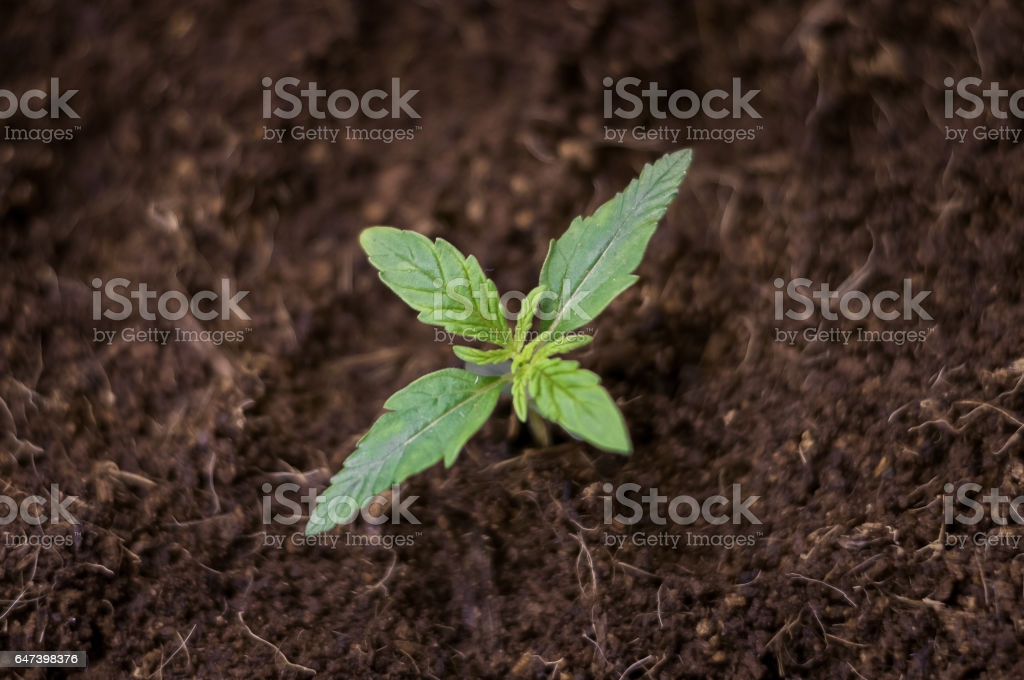 Weekly Jobless Claims – Trending Down+885,000
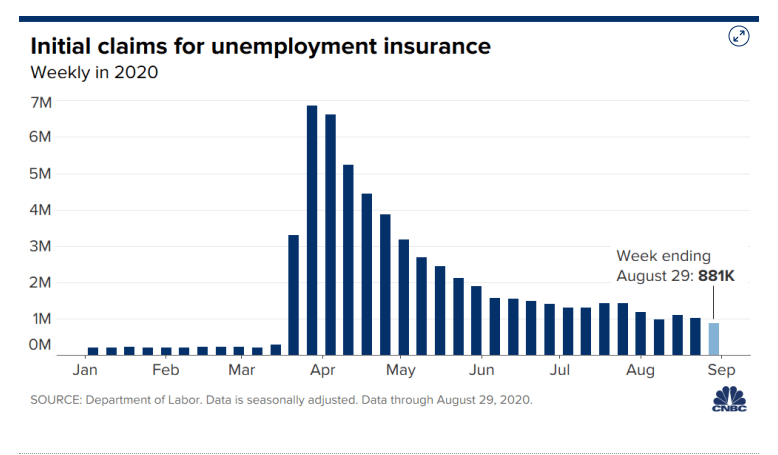 The Bill Davis ViewA $1,500 Upgrade for the Mad Day Trader Service
Stocks – The Correction is Here!
*Long awaited correction arrives, taking (SPX) down 8.3% and NASDAQ down 10% in a week, the fastest correction in history. Apple (AAPL) drops 20%. We may get one or two more ahead of the November election, almost all analysts are targeting (SPX) 3,600 by yearend*Volatility soared to $38, up 70% in two days, August option trading is up 140% YOY *Goldman Sachs Moves Global Stocks to “Overweight”. They’re preparing for the post pandemic world. *The Elephant Unwinds. Softbank dumped $3 billion worth of technology call options in a week*IPO’s and SPAC’s are flooding the market, taking hundreds of billions out of the market and signaling an interim market top. Palantir is an elephant, along with Snowflake, Doordash, *”Recovery stocks” like banks, energy, cruise lines, and hotels are ripe for a major bounce when corona cases peak again*We could be entering a wide $2,700 - $3,600 range until the election
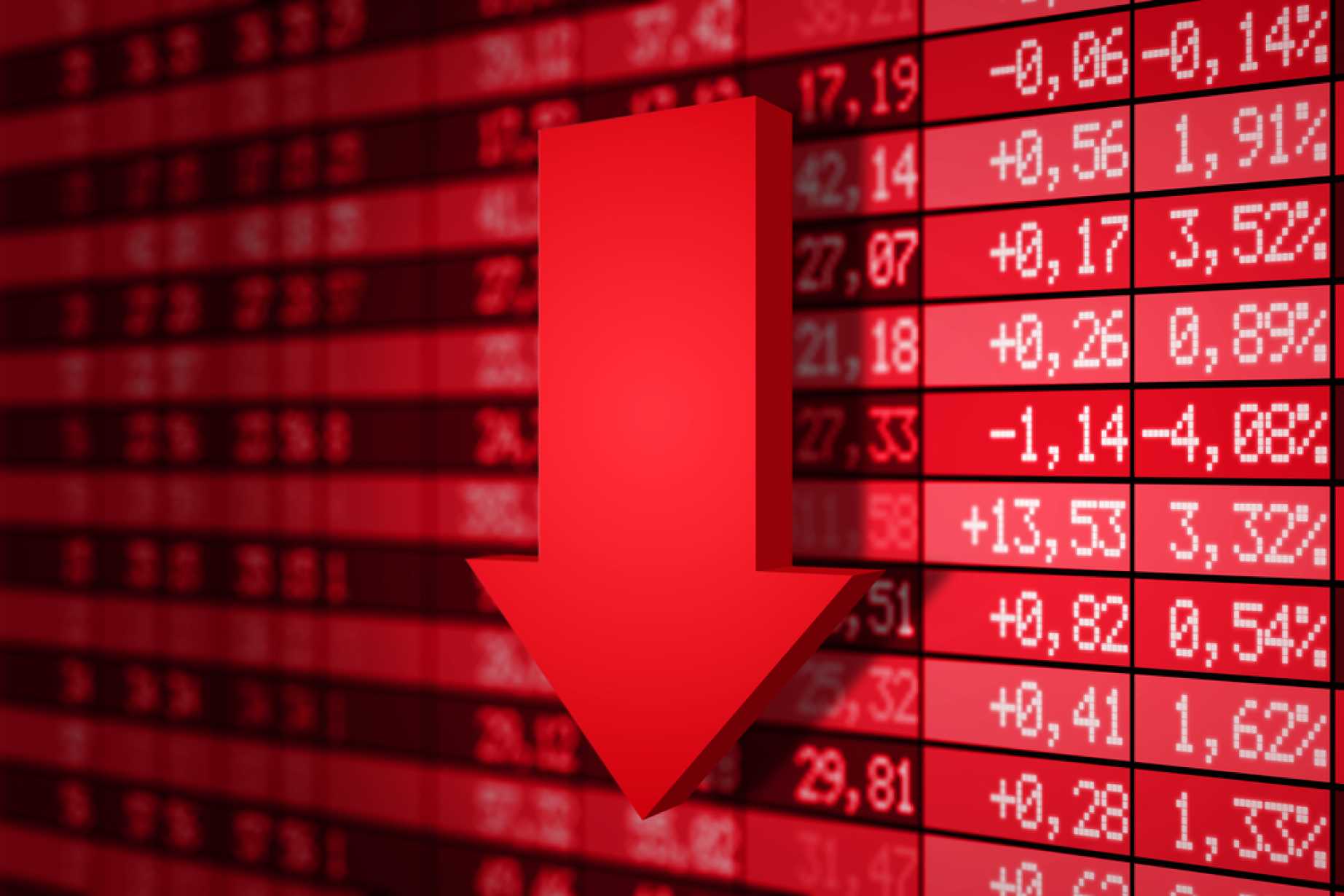 S&P 500 – Major Reversal Riskstopped out of long 7/$320-$330 bear put spread  took profits on long 6/$235-$245 bull call spread took profits on long 4/$280-$290 bear put spreadtook profits on long 4/$275-$280 bear put spread
New Highs
You areHere Now
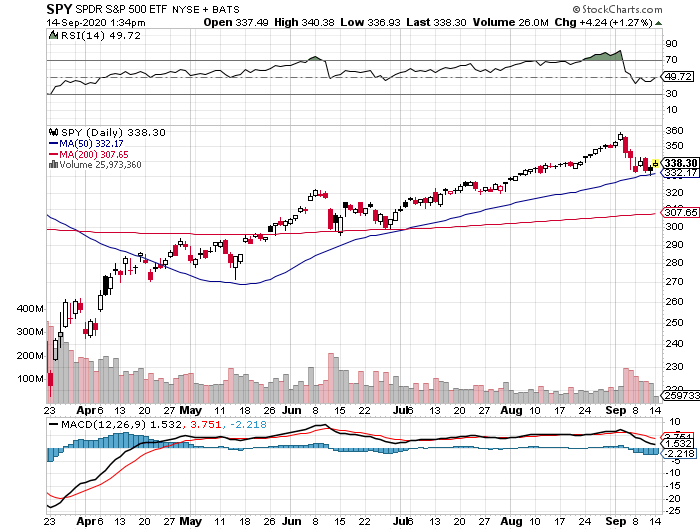 The Bottom3,000
ProShares Ultra Short S&P 500 (SDS)- a Great Hedge for long stocks and bondsLong 2X position has a hedge against longs and bond shorts
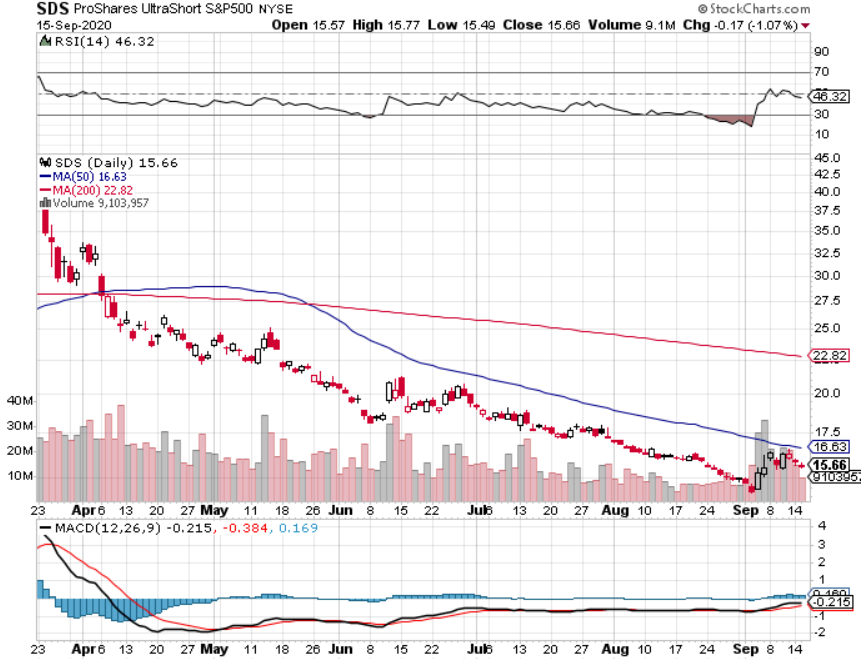 Dow Average ($INDU)- Head & Shoulders Top?
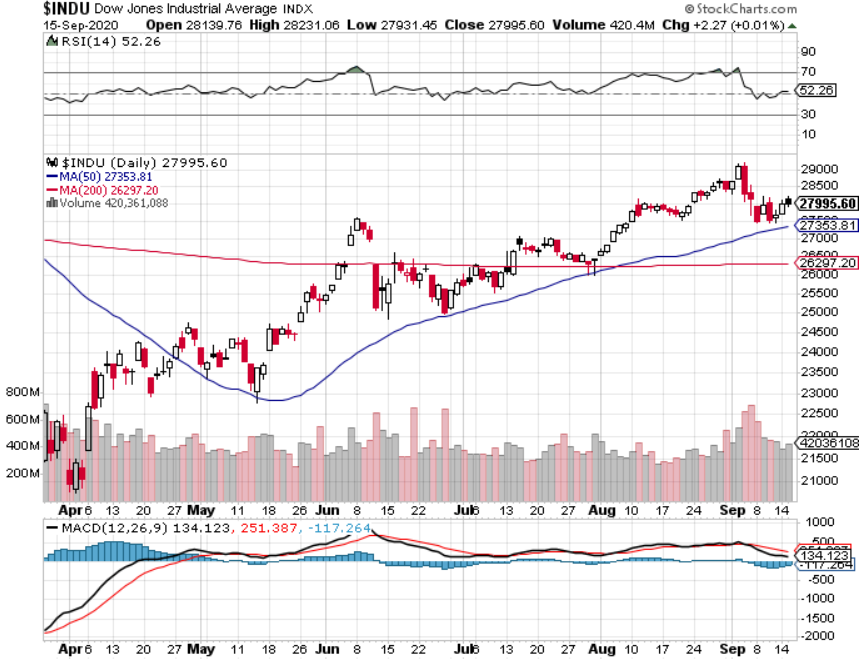 Russell 2000 (IWM)- took profits on Long 10/$137-$142 vertical bull call spreadtook profits on Long 10/$153-$156 vertical bear put spread
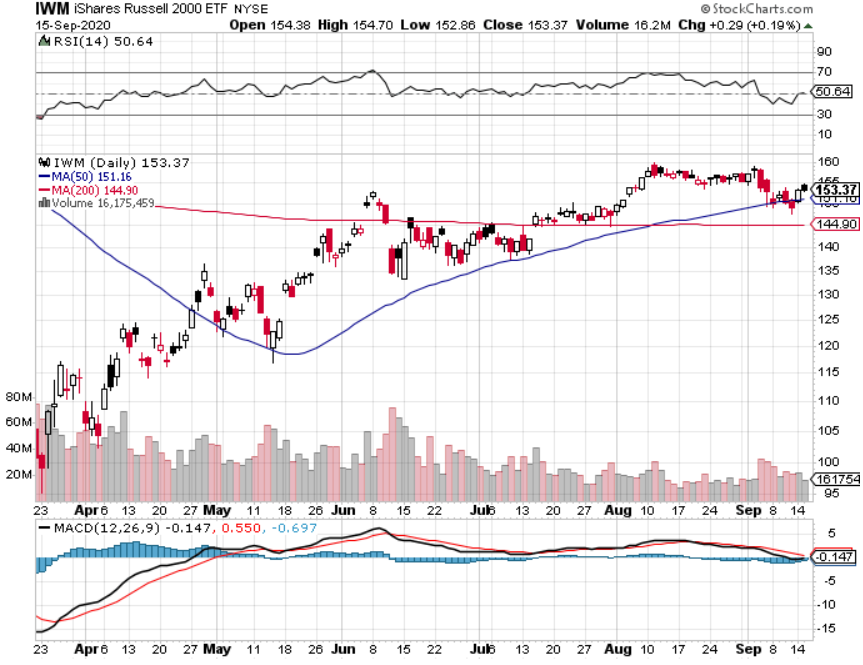 NASDAQ ($COMPQ) – Peaking Out
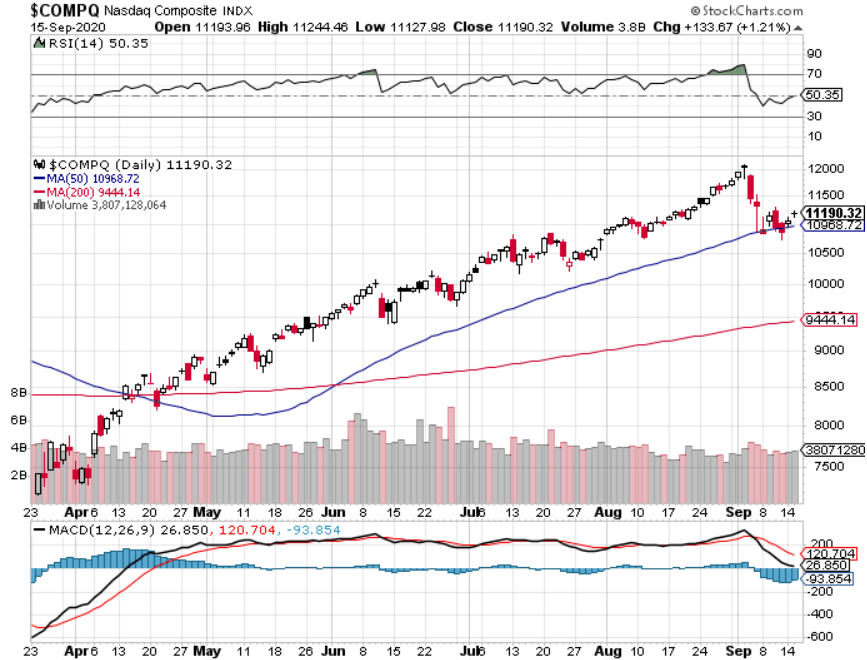 (VIX)- The Correction may be done
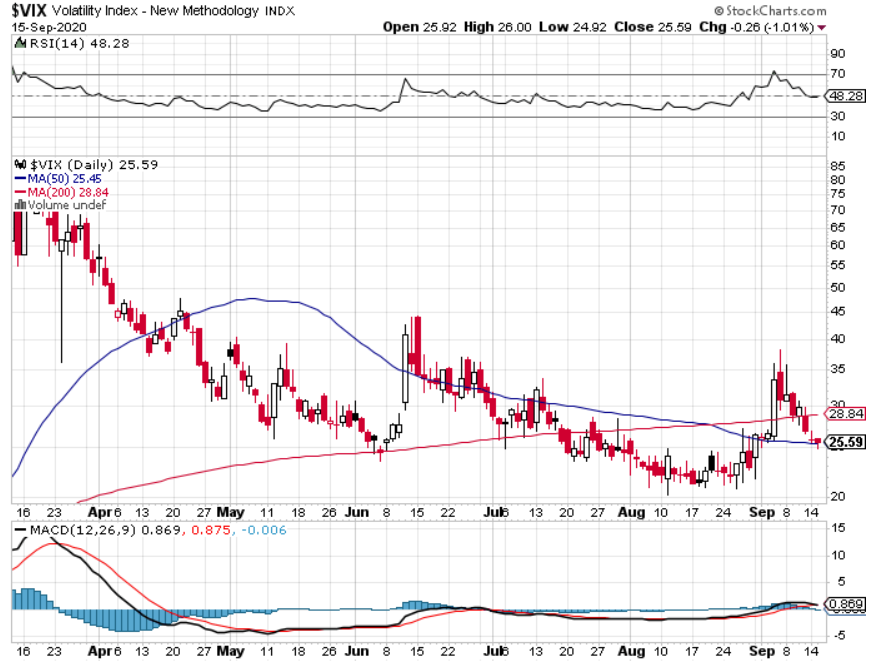 (VXX)- Sell Rallies-Down $85 to $23 from topstopped out of long 1/2021 $16 putsstopped out of long 1/2021 $24 puts
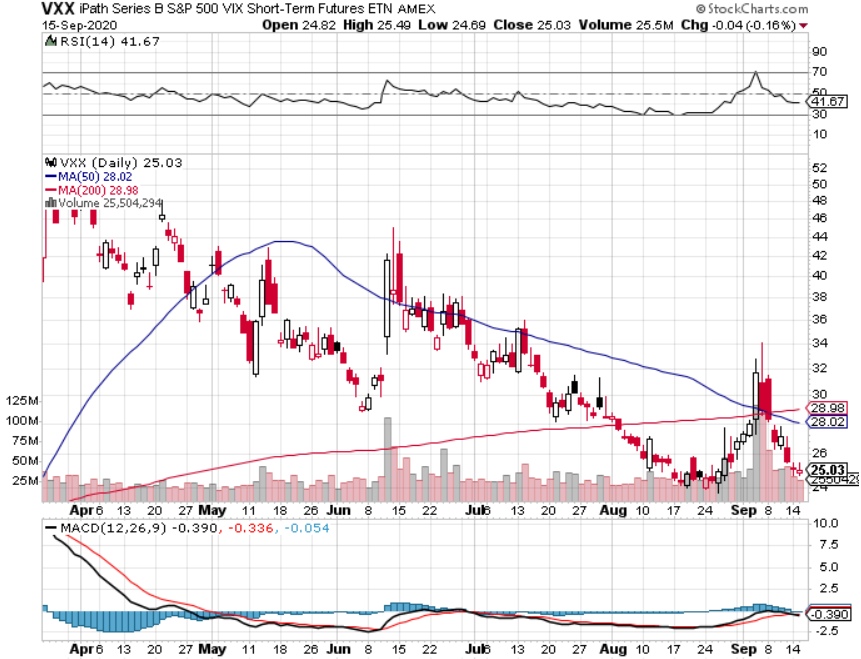 Microsoft (MSFT)- Earnings beat- Looking for Another Entry PointStopped out of long 4/$120-$130 call spreadtook profit on long 4/$120-$130 call spread stop loss on long 12/$170-$180 call spread took profits on long 12/$135-$138 call spread
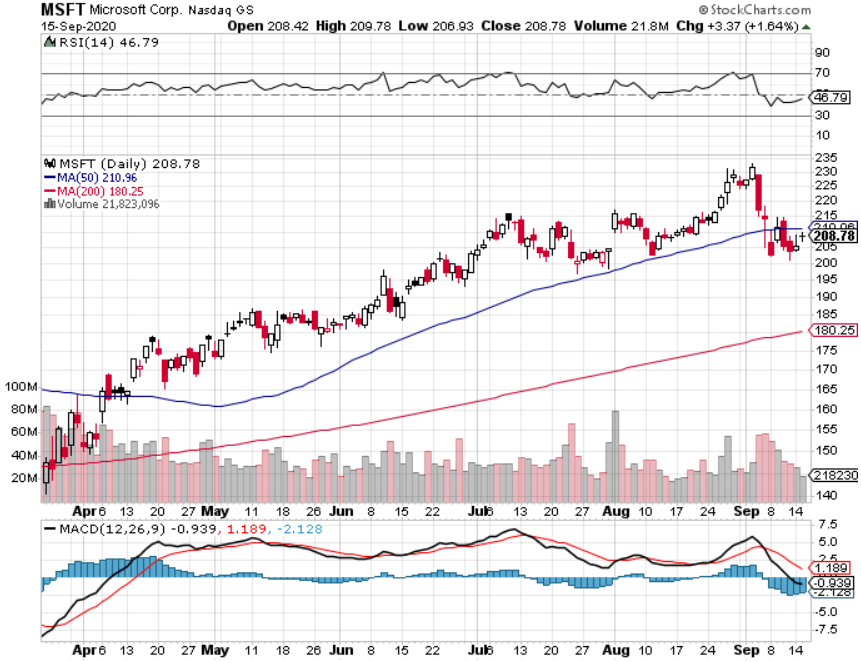 Facebook (FB)-took profits on Long 9/$290-$300 vertical bear put spreadstopped out of Long 9/$190-$200 vertical bear put spreadtook profits on Long 9/$145-$155 vertical bull call spreadtook profits on Long 9/$150-$160 vertical bull call spreadtook profits on Long 8/$167.50-$172.50 vertical bull call spread
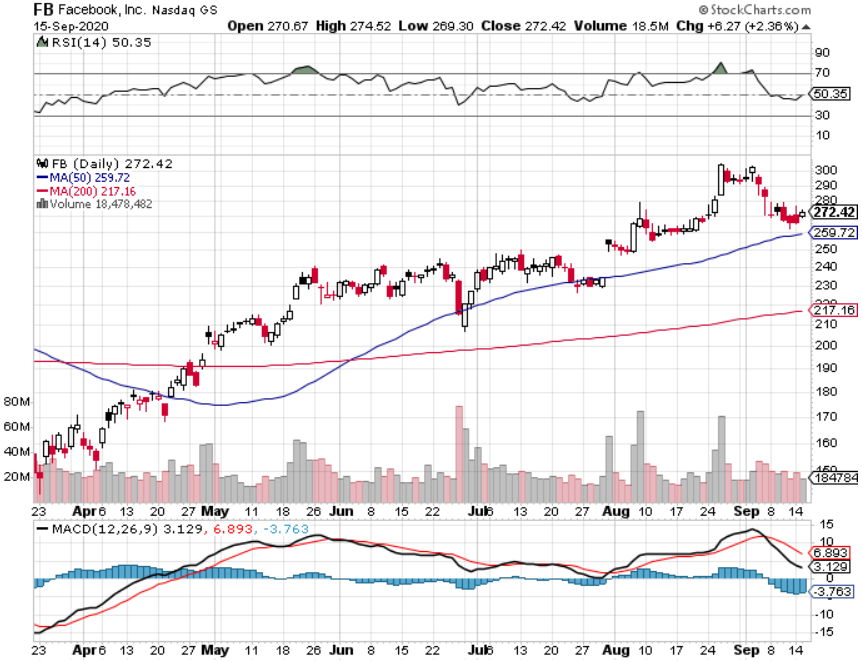 Apple (AAPL)- Capitulationstopped out of long 9/$100-$105 call spreadstopped out of long 8/$480-$490 bear put spreadtook profits on long 7/$320-$330 call spreadtook profits on long 4/24/$250-$260 call spreadtook profits on long 5/$250-$260 call spread
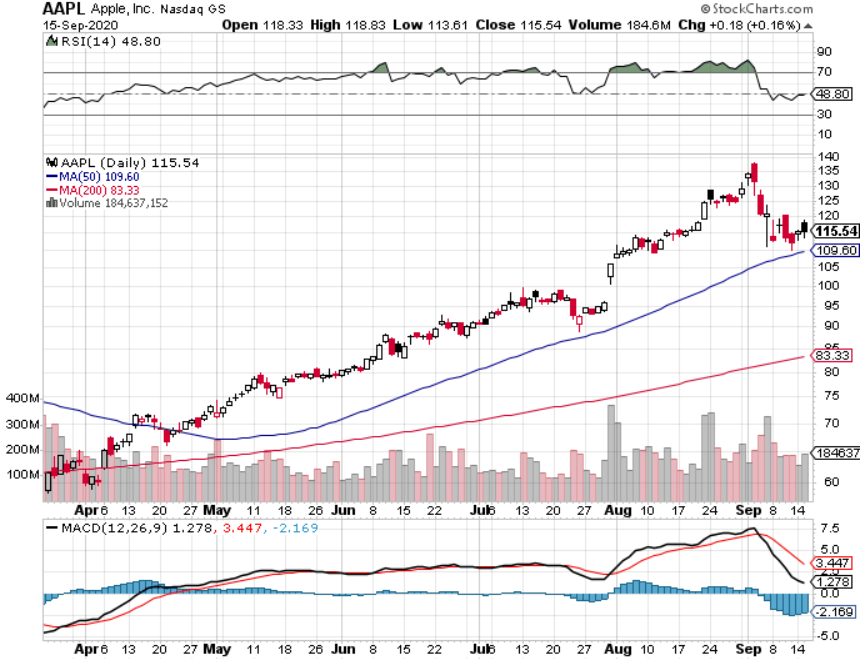 Alphabet (GOOGL) – Sellofftook profits on long 12/$1,200-$1,230 bull call spreadtook profits on long 9/$1,030-$1,080 vertical bull call spreadstopped out of long 5/$1,100-$1,130 bull call spreadtook profits on long 4/$1,080-$1,120 bull call spread
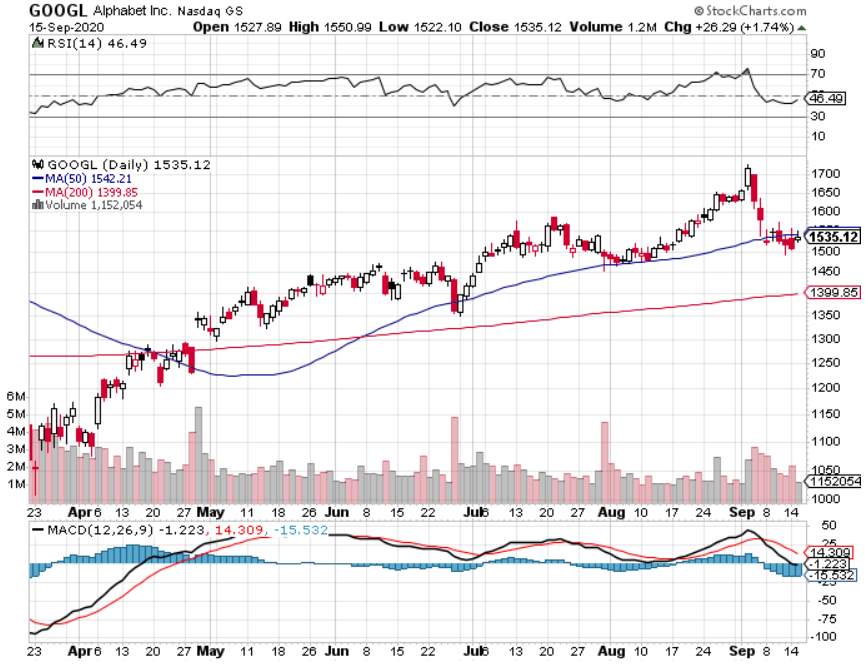 Amazon (AMZN) – Profit takinglong 9/$2,800-$2,900 bull call spreadstopped out of long 8/$3,000-$3,500 bear put spreadtook profits on long 4/$1,500-$1,550 bull call spreadtook profits on long 4/$1,600-$1,650 bull call spreadstopped out of long 3/$1,700-$1,800 bull call spread took profits on 9/$1,500-$1,500 bull call spread
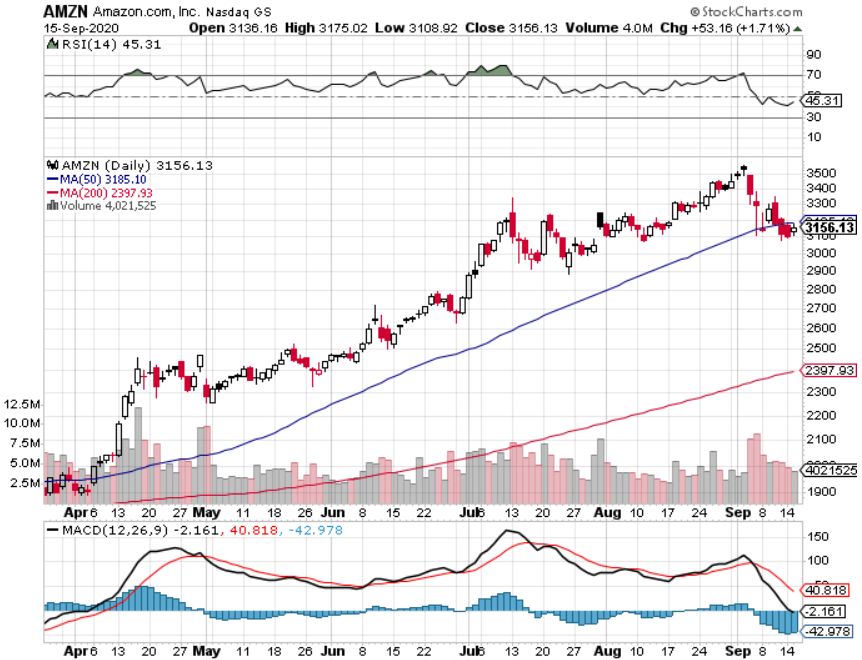 ProShares Ultra Technology (ROM) – Up 240% in 5 Months
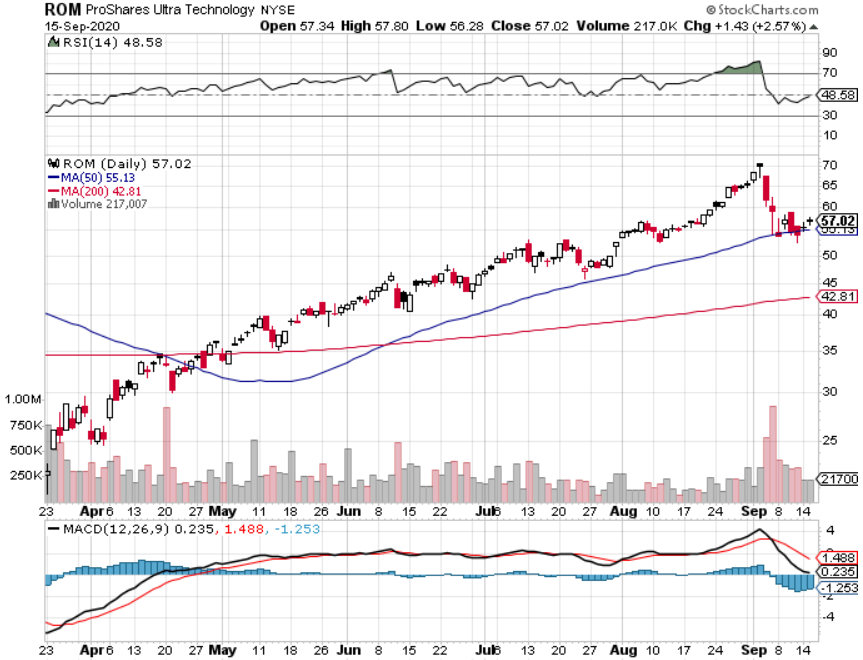 PayPal (PYPL)-Fintech Rulestook profits on long 4/$90-$95 call spread
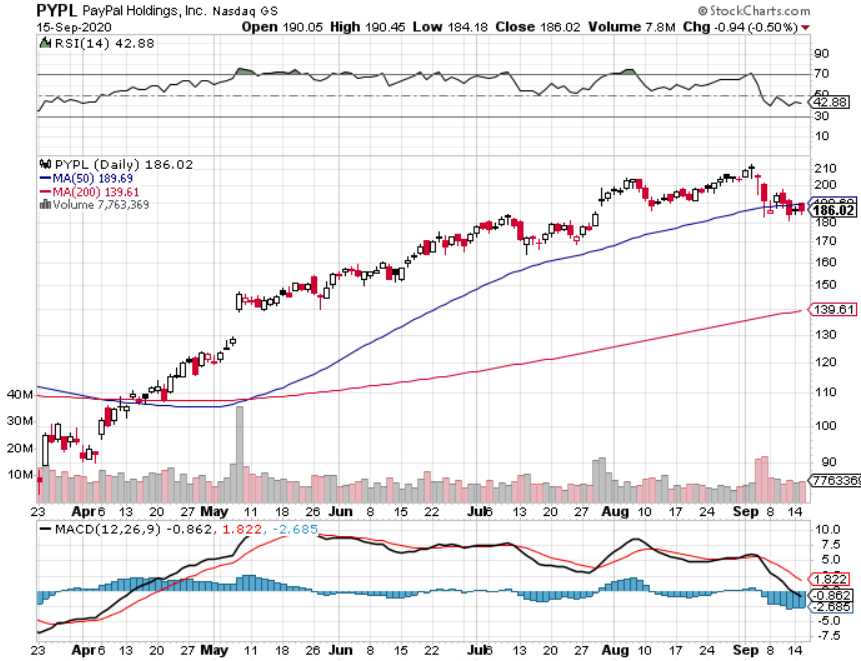 Tesla (TSLA)- Didn’t Make the S&P 500Dropped a Record 22% in One Day
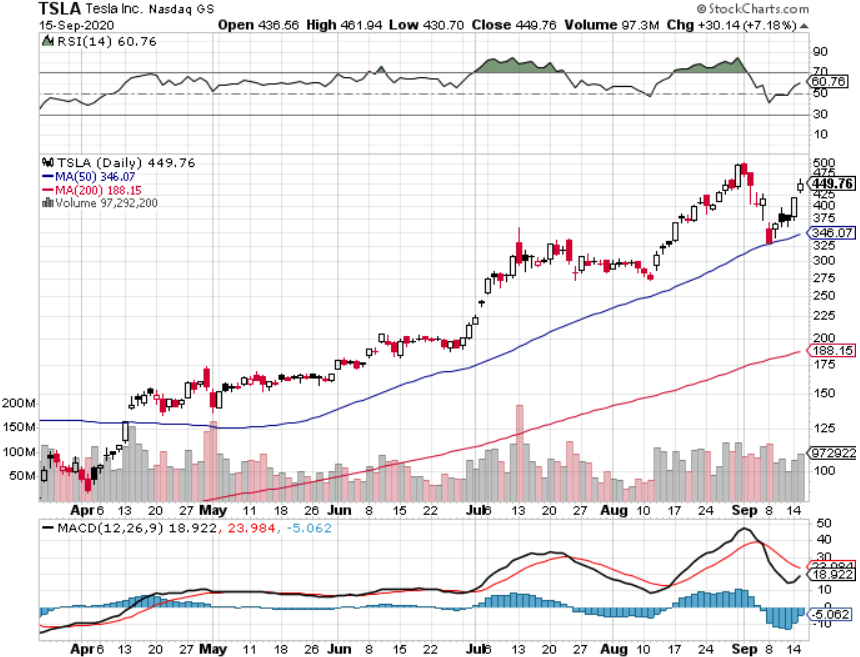 NVIDIA (NVDA) – The Biggest Chip Deal in History$40 billion of Arm Holdings-one of the greatest concentrations of AI talent in the world
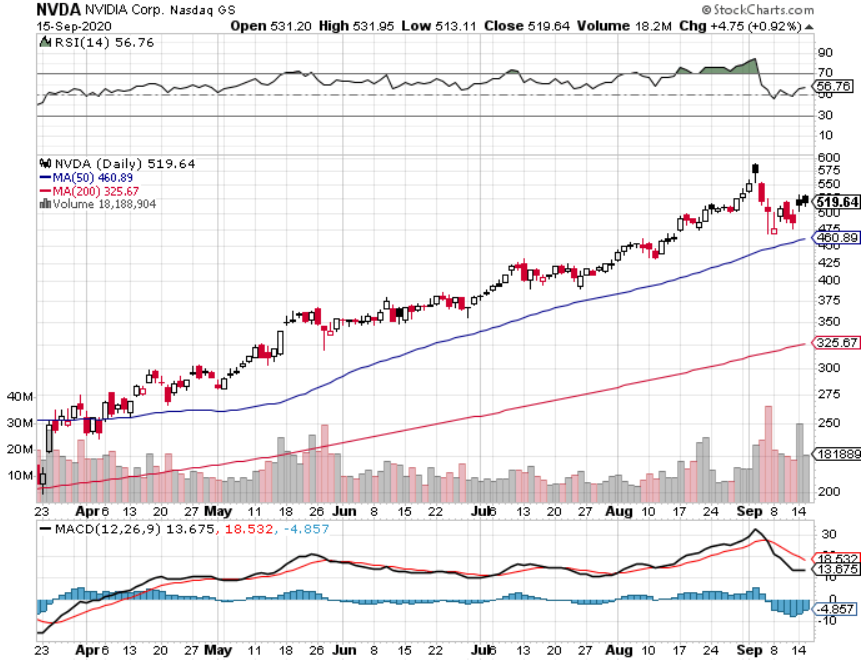 Micron Technology (MU)-
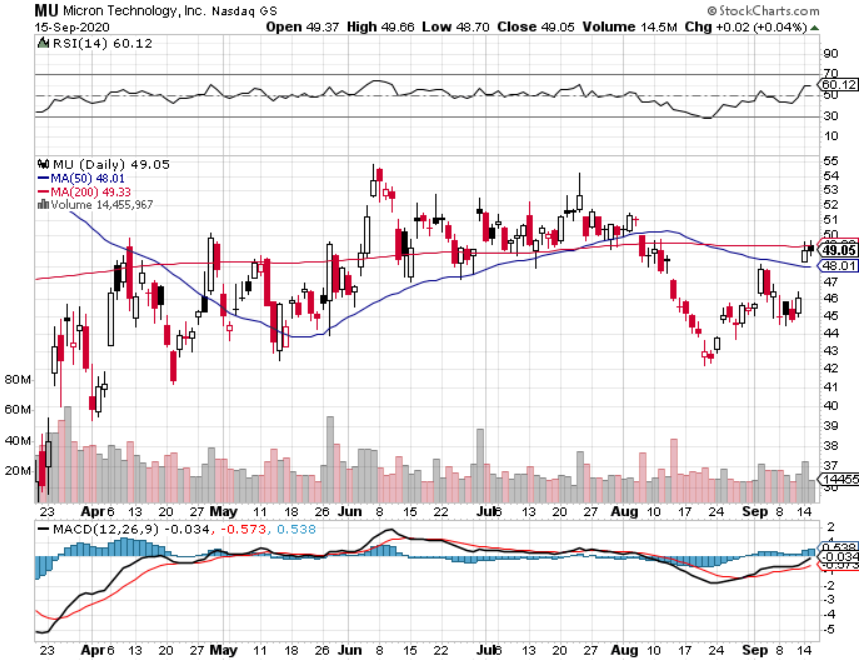 Salesforce (CRM)- Massive Online Migrationtook profits on long 9/$125-$130 vertical bull call spreadtook profits on long 8/$125-$130 vertical bull call spreadtook profits on long 2/$105-$115 call spread
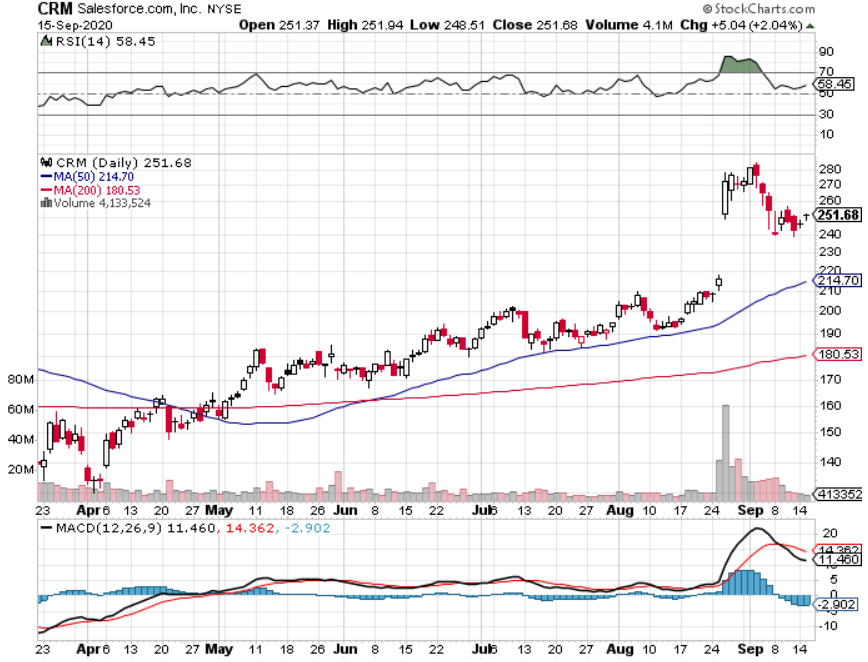 Boeing (BA) –GM Or Bank Style Takeover?737 MAX production shutdown-Criminal investigationtook profits on long 2/$270-$280 call spreadtook profits on long 12/$310-$330 call spreadtook profits on long 4/$300-$310 call spreadtook profits on long 4/$315-$335 call spread
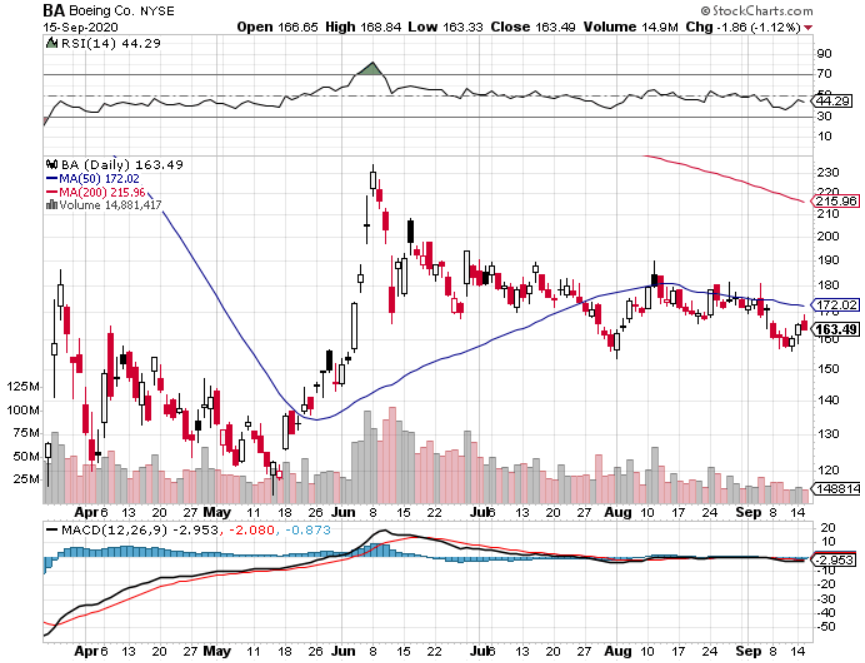 Walt Disney (DIS)- Corona Hittook profits on long 6/$85-$90 call spread
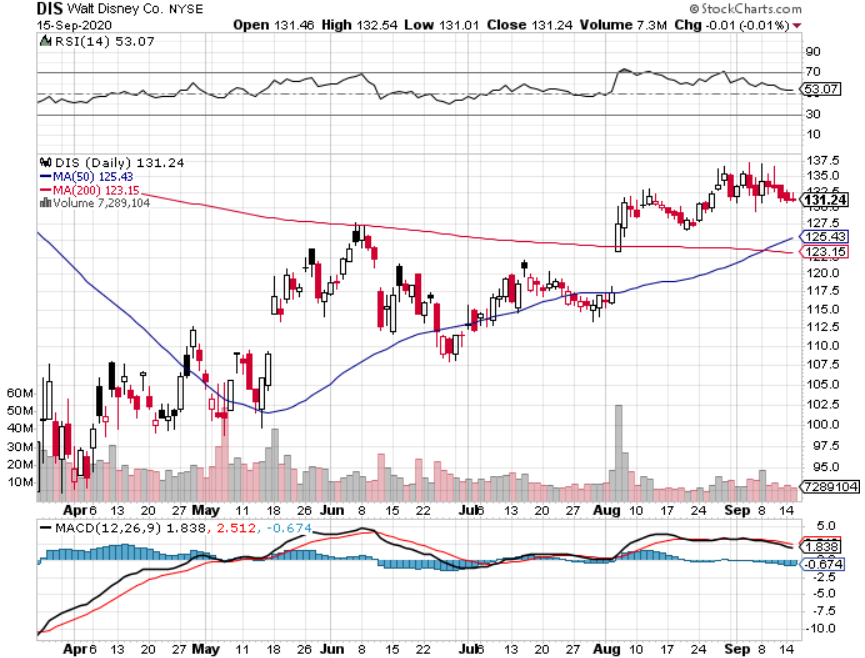 Adobe (ADBE)-The Quality Non-China tech play
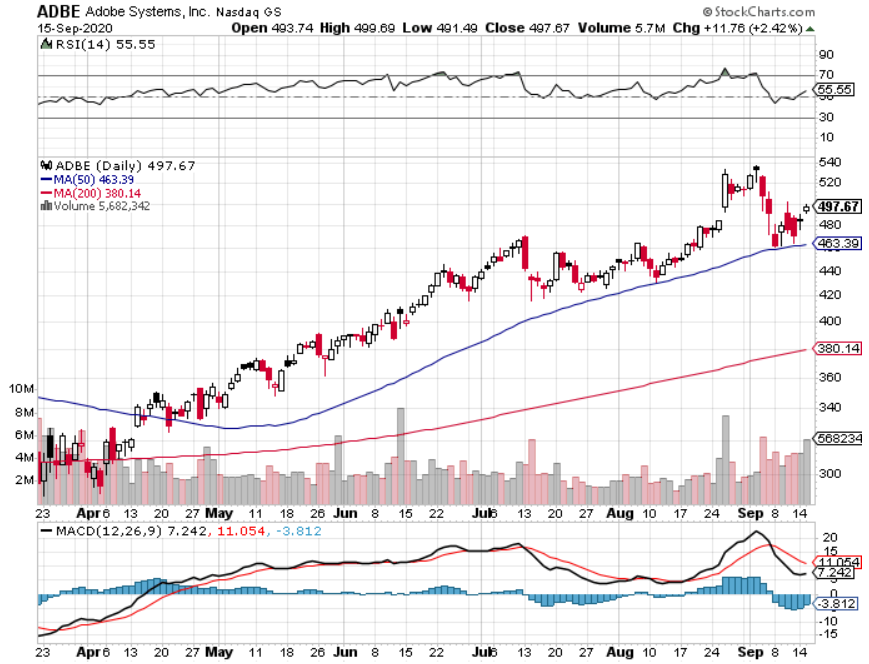 Industrials Sector SPDR (XLI)-(GE), (MMM), (UNP), (UTX), (BA), (HON)
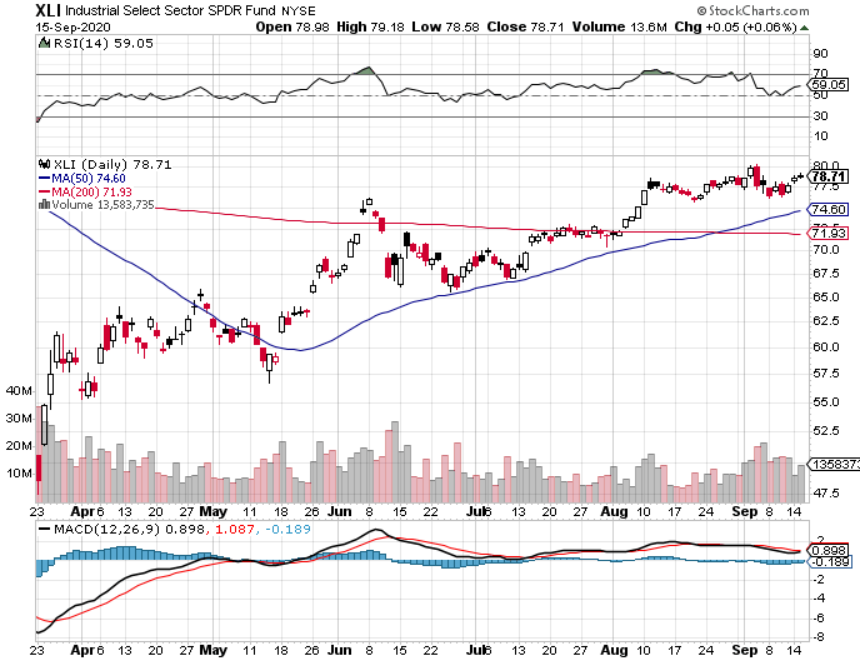 US Steel (X)-Dying Old Economy
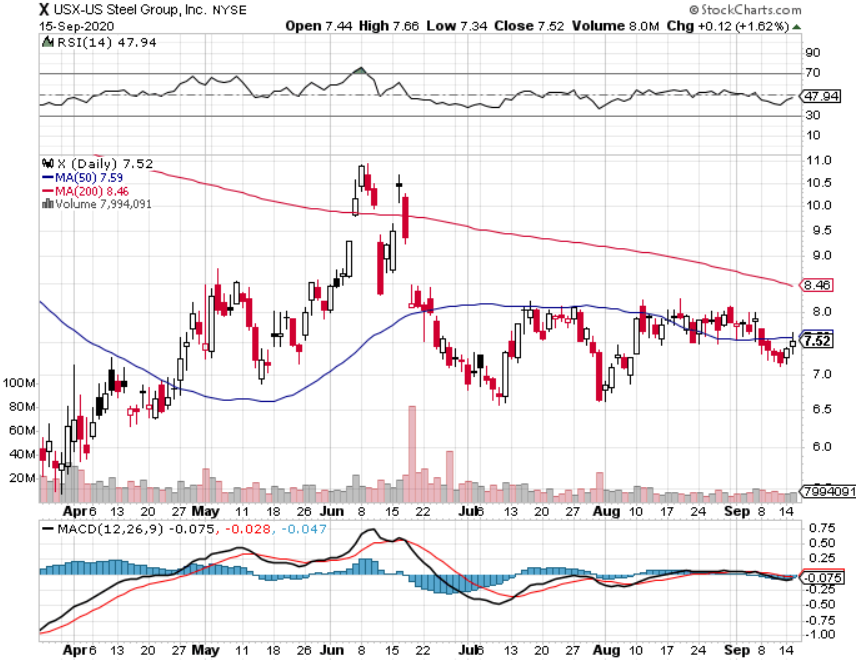 Wal-Mart (WMT)-New High-Next FANGtook profit on Long 11/$125-$130 bear put spreadtook profit on Long 10/$119-$121 bear put spreadtook profits on Long 8/$114-$117 bear put spread
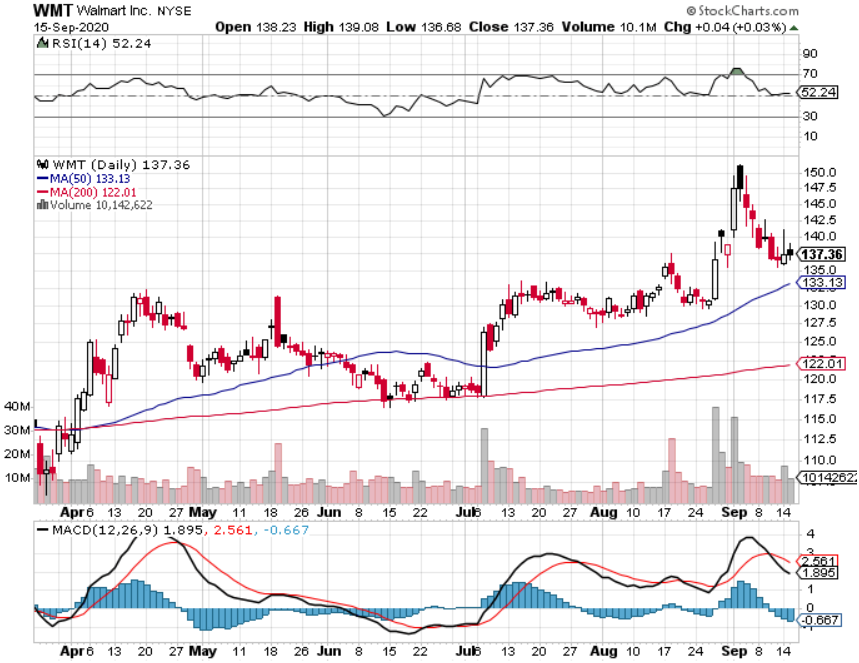 Macys’ (M) – Waiting for Chapter 11took profits on Long 8/$23-$25 bear put spread
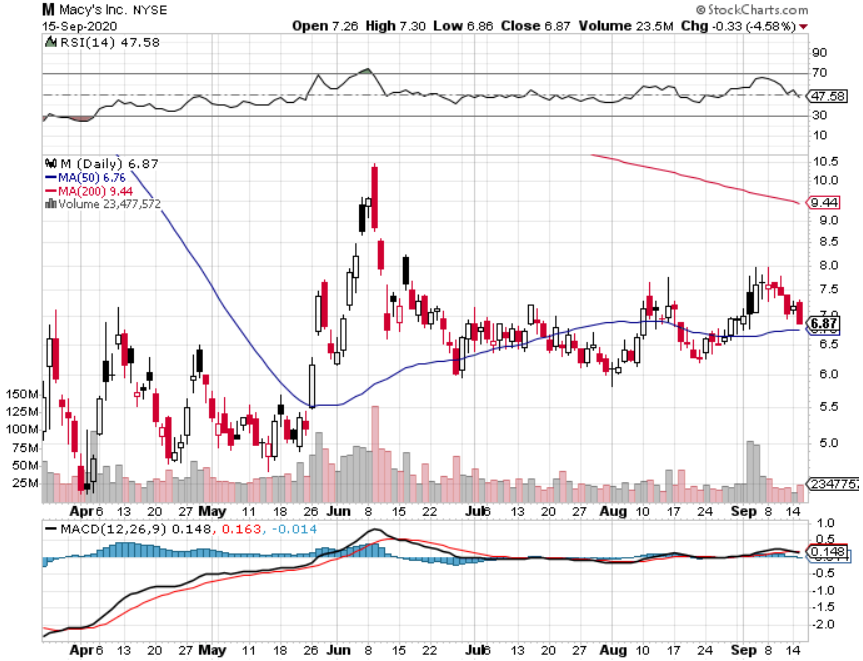 Delta Airlines (DAL) – Warren Buffett big seller
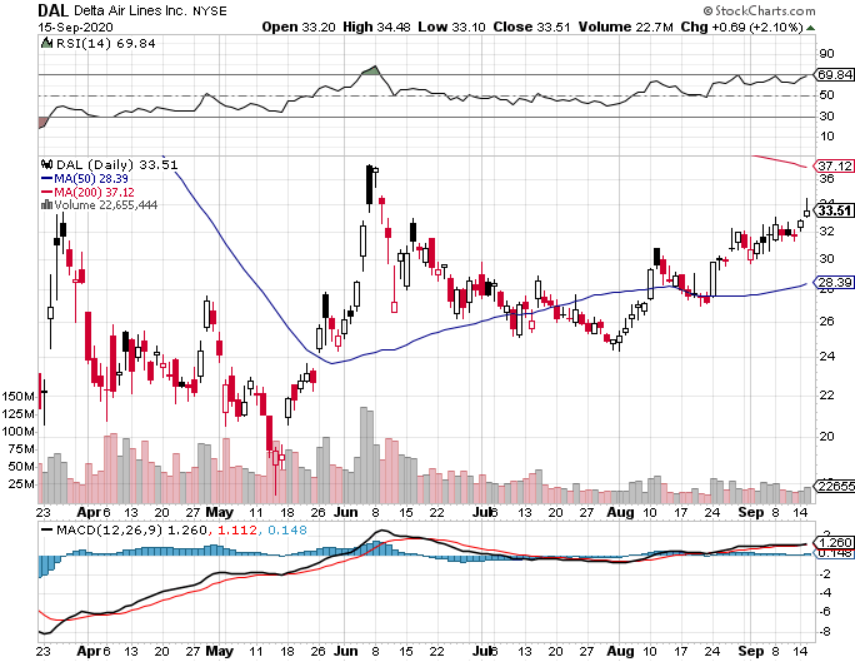 Transports Sector SPDR (XTN)-(ALGT),  (ALK), (JBLU), (LUV), (CHRW), (DAL)
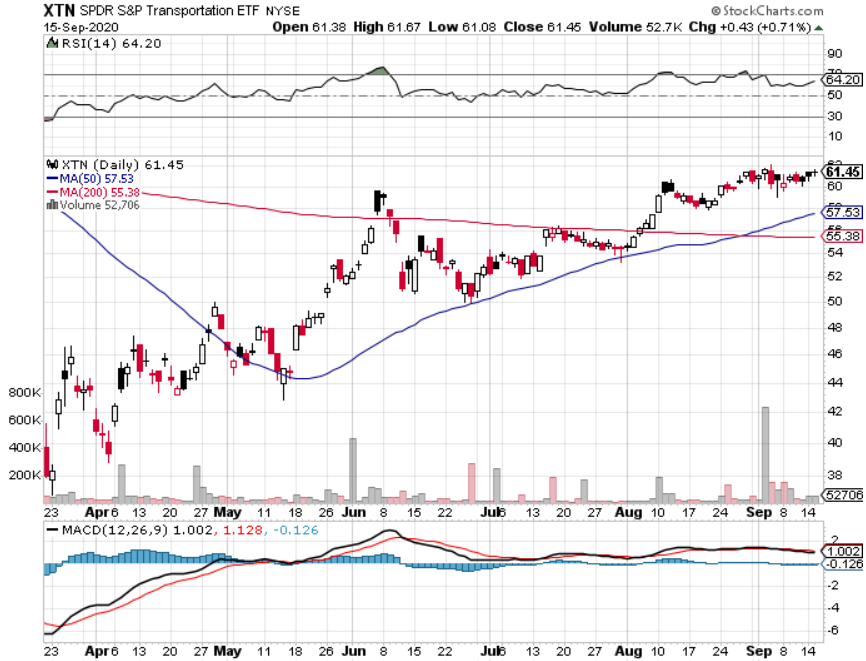 Health Care Sector (XLV), (RXL)(JNJ), (PFE), (MRK), (GILD), (ACT), (AMGN)
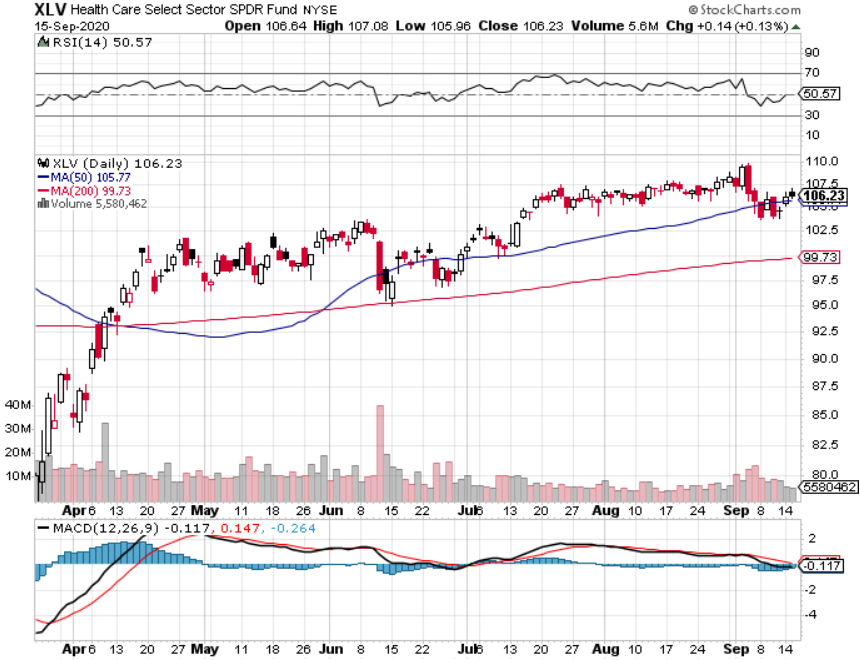 Amgen (AMGN)
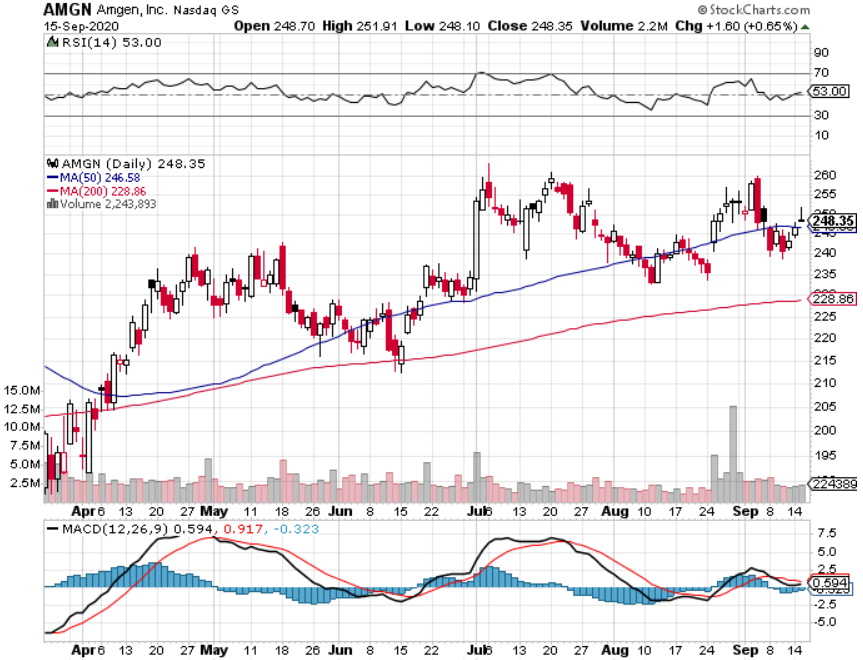 Regeneron (REGN)took profits on long 7/$570-$580 call spread
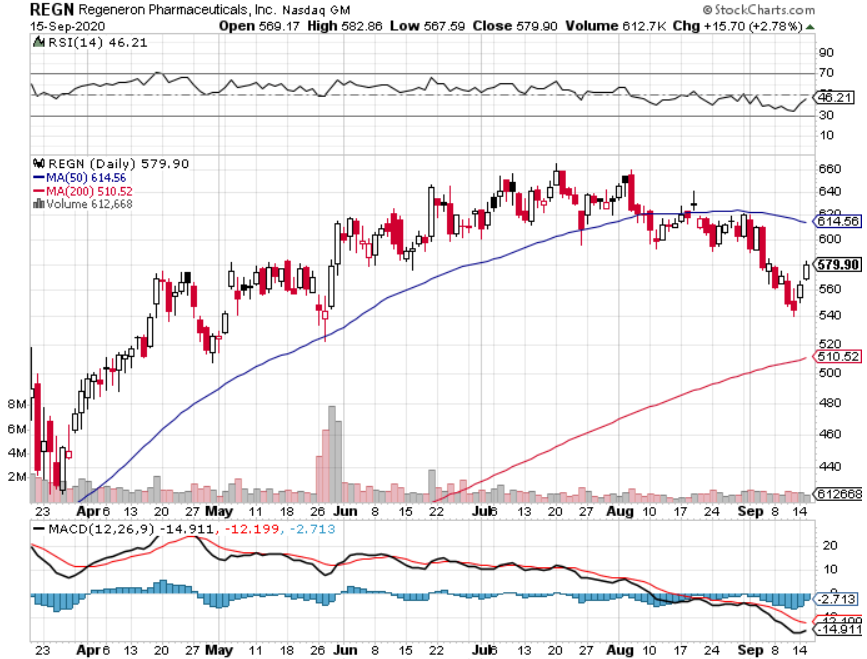 CRISPR Therapeutics (CRSP)
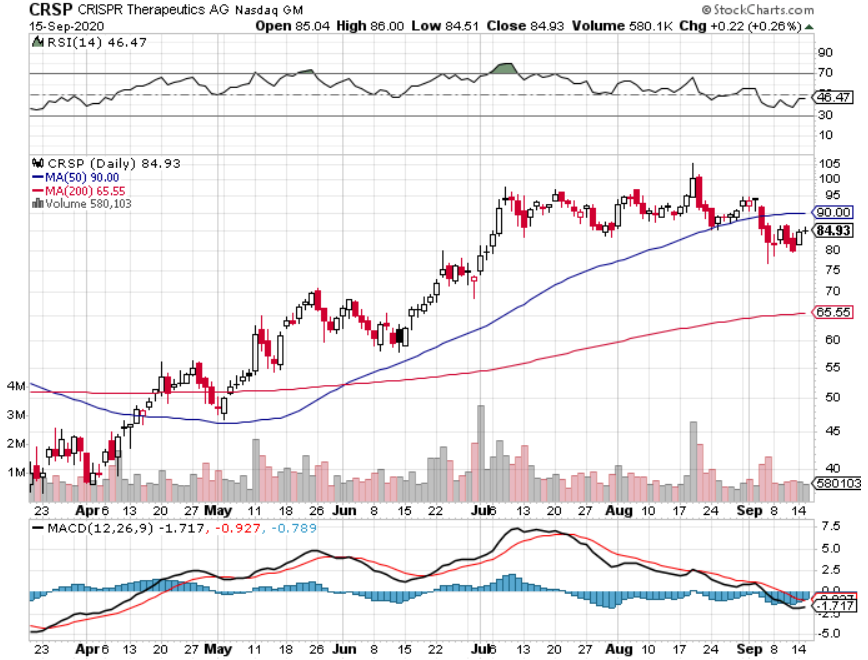 Goldman Sachs (GS) – Trading Volume Burst
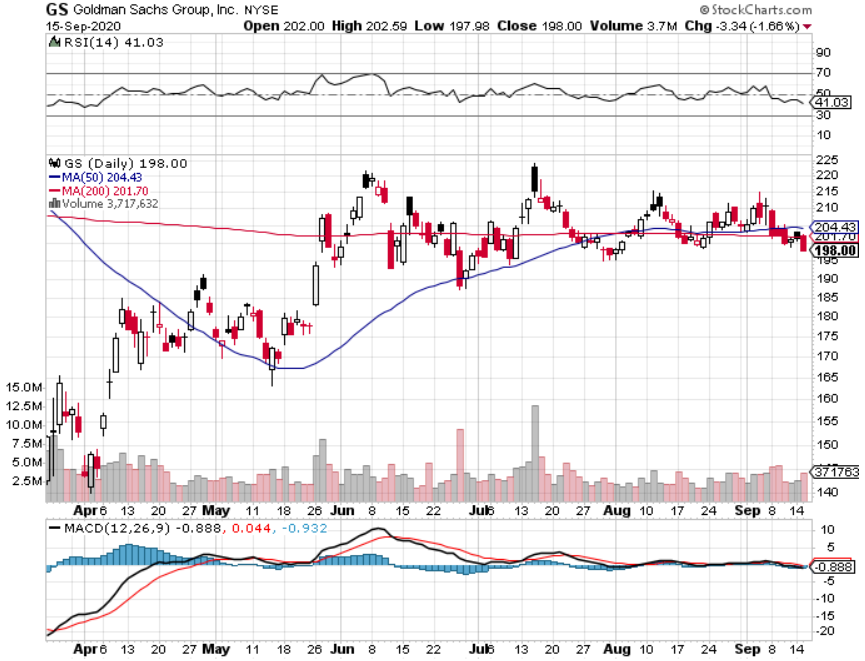 JP Morgan Chase (JPM) – “Recovery” Rotation Playlong 9/$90-$95 bull call spreadtook profits on long 8/$92-$95 bull call spread
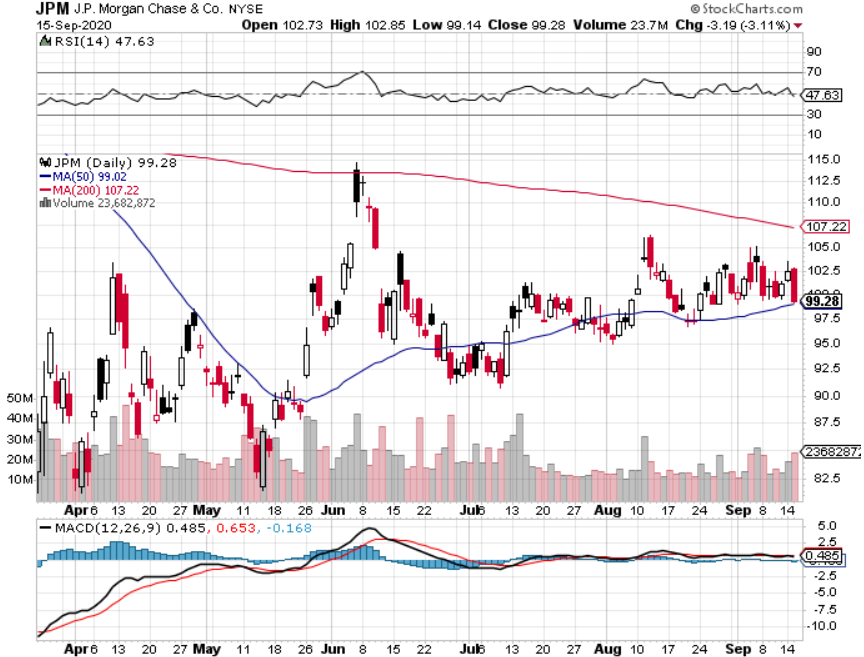 Citigroup (C) – “Recovery” Rotation Playstopped out of long 9/$45-$48 bull call spread
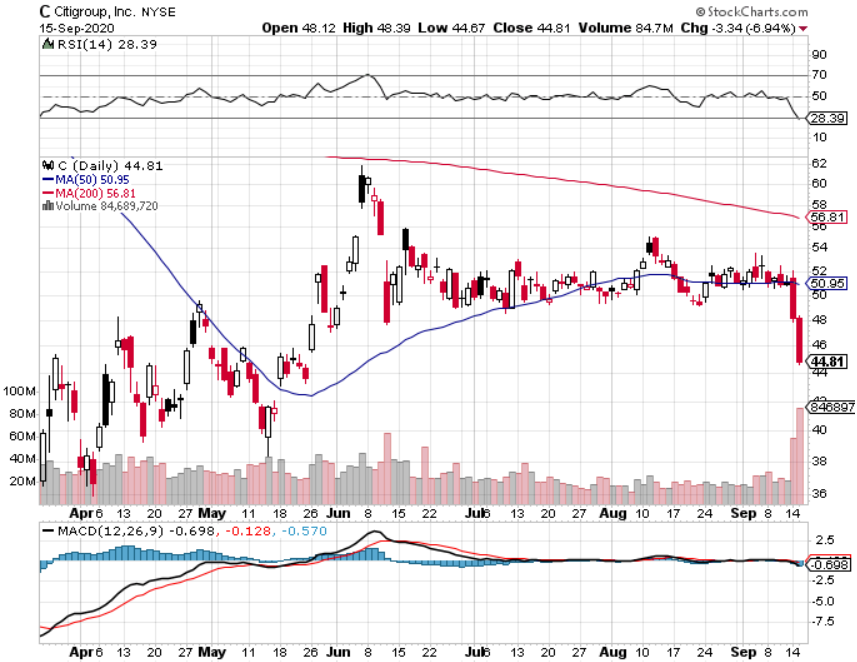 Visa (V) – “Touchless” Fintech Playlong 9/$180-$185 bull call spread
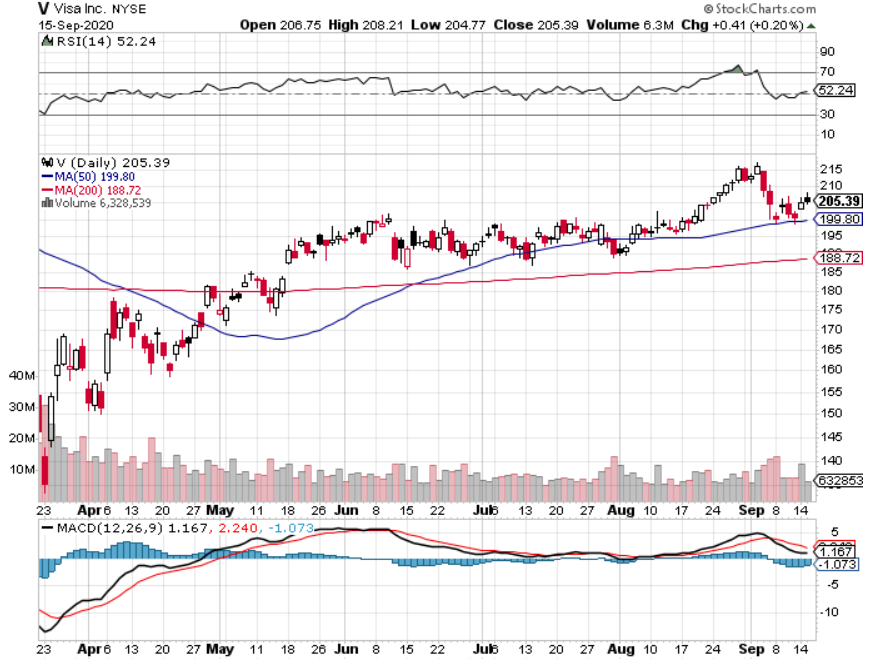 Palo Alto Networks (PANW)- New HighHacking never goes out of fashion
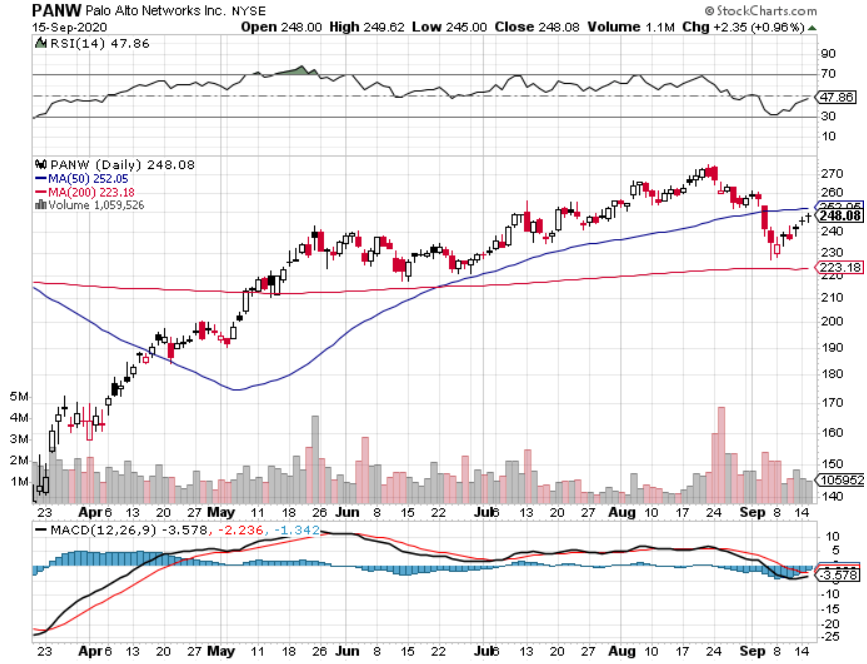 Consumer Discretionary SPDR (XLY)(DIS), (AMZN), (HD), (CMCSA), (MCD), (SBUX)
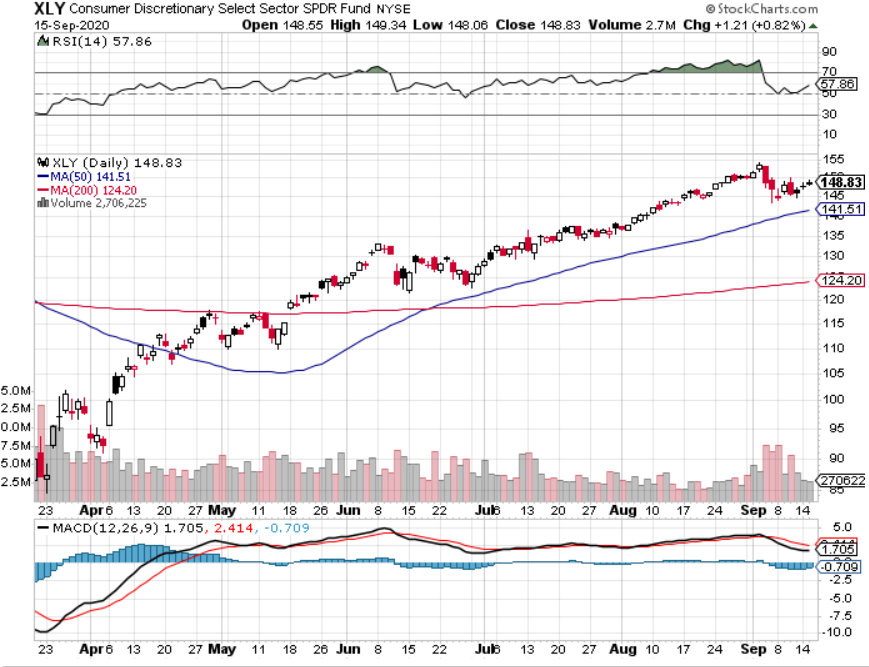 Europe Hedged Equity (HEDJ)-
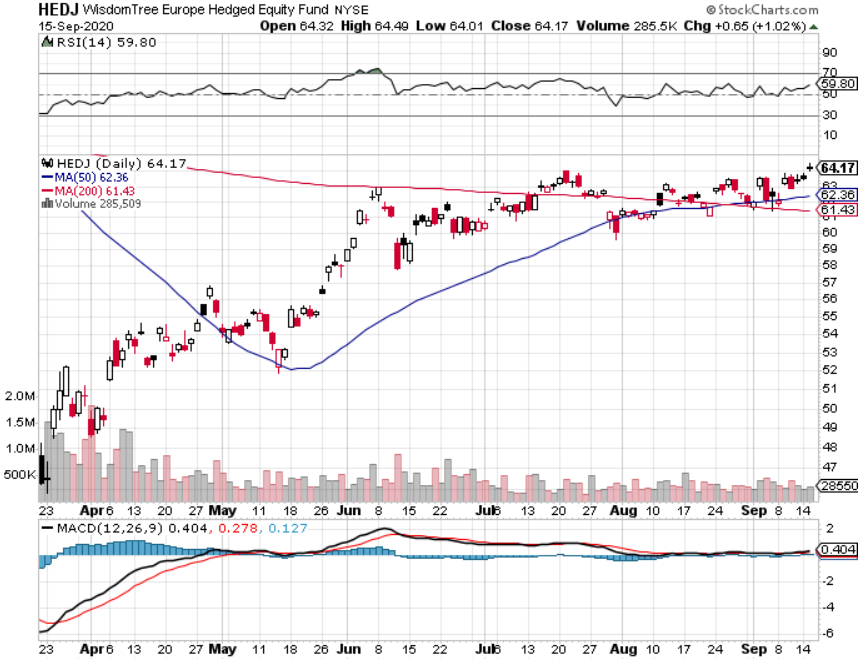 Japan (DXJ)-
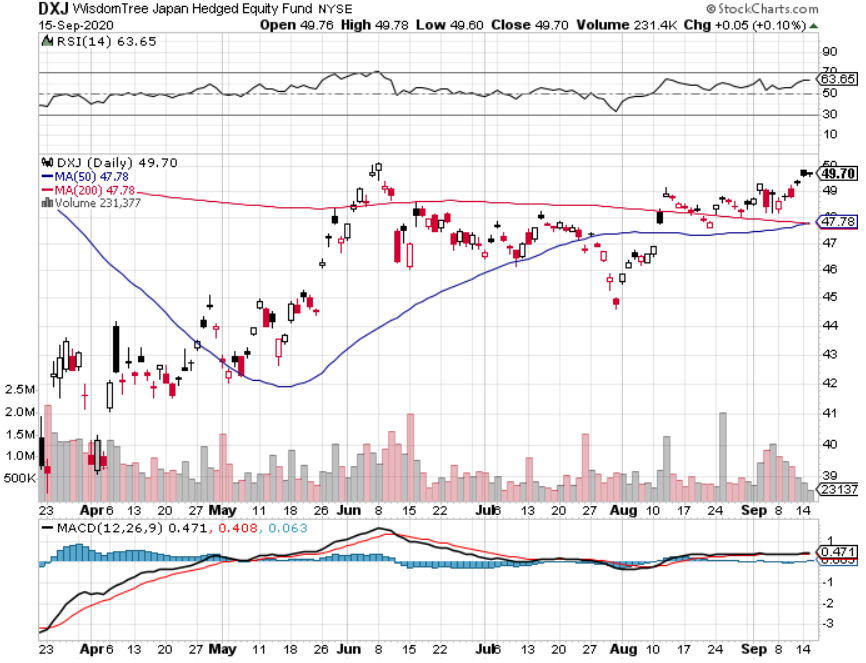 Emerging Markets (EEM)-  Weak Dollar Play
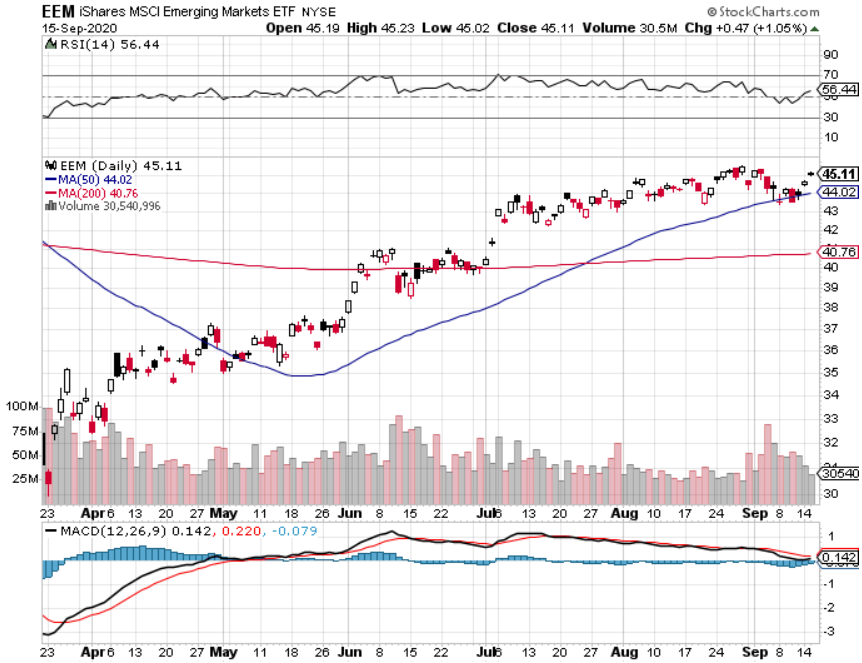 Bonds – Going Nowhere
*Since governor Jay Powell promised to run the economy hot weeks ago, ten-year US treasury bonds have only eked out a paltry rise from 60 to 72 basis points* China to Dump US Treasury Bonds, in response to Trump’s escalating trade war, putting $200 billion in paper up for sale. *Rotation to domestic “recovery” stocks will bring another big bond selloff*Another short selling opportunity of the century is in play, once corona cases peak out again*US Treasury bond fund (TLT) could plunge from $180 to $105, taking interest rates from 0.31% to 3.25%*Bottom line: sell short every major rally in the (TLT)
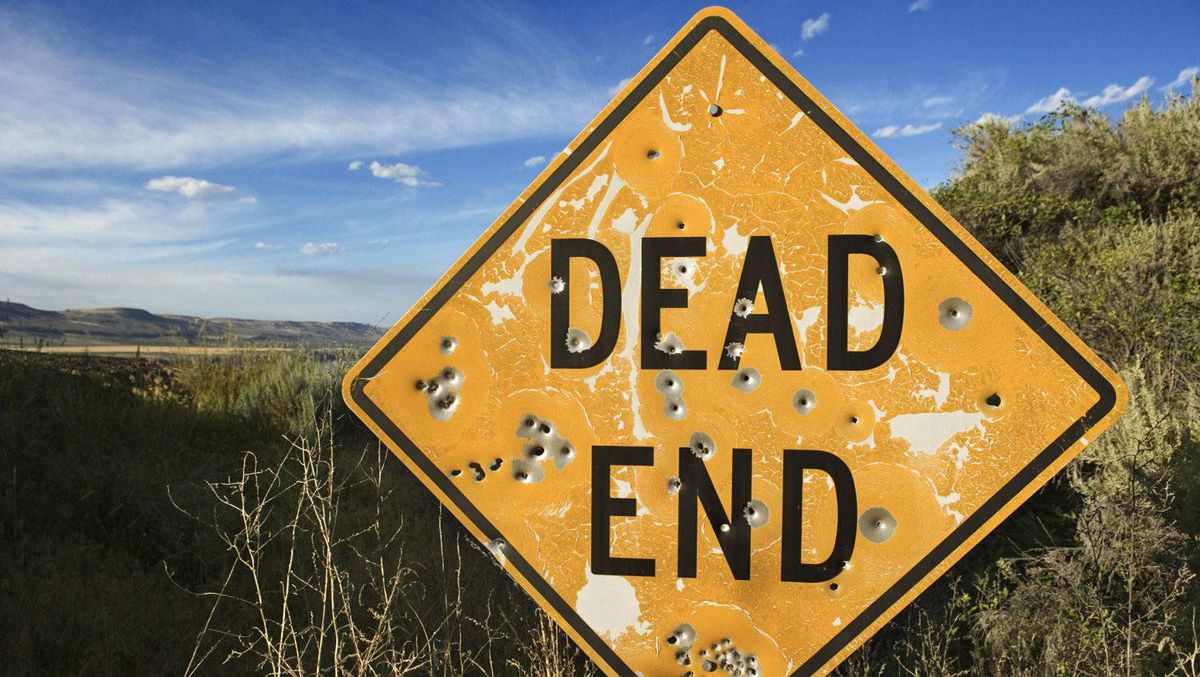 Treasury ETF (TLT) – Huge Short Playlong 9/$170-$172.50 bear put spreadtook profits on long 9/$172.50-$175 put spreadtook profits on long 9/$172.50-$175 put spread
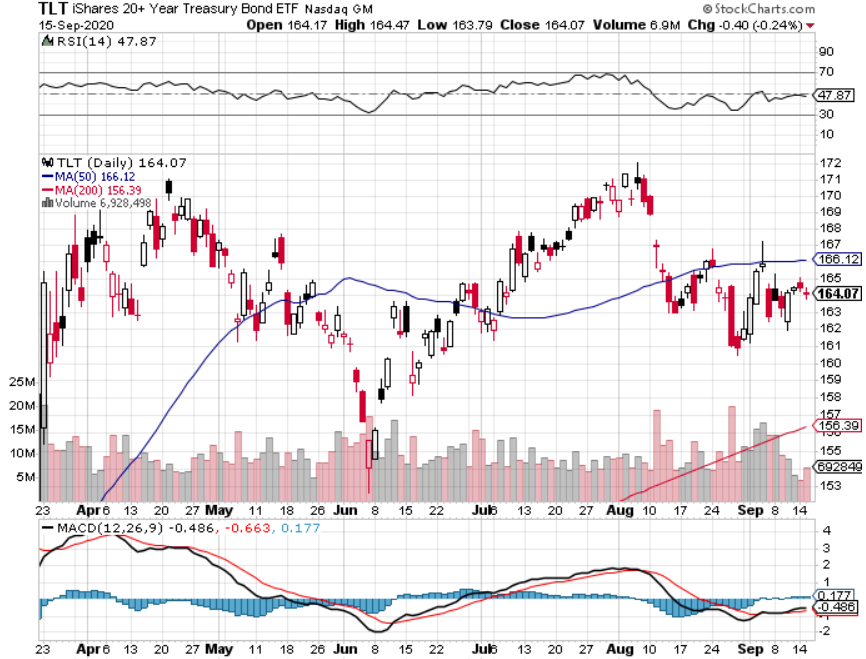 Ten Year Treasury Yield ($TNX) – 0.72%
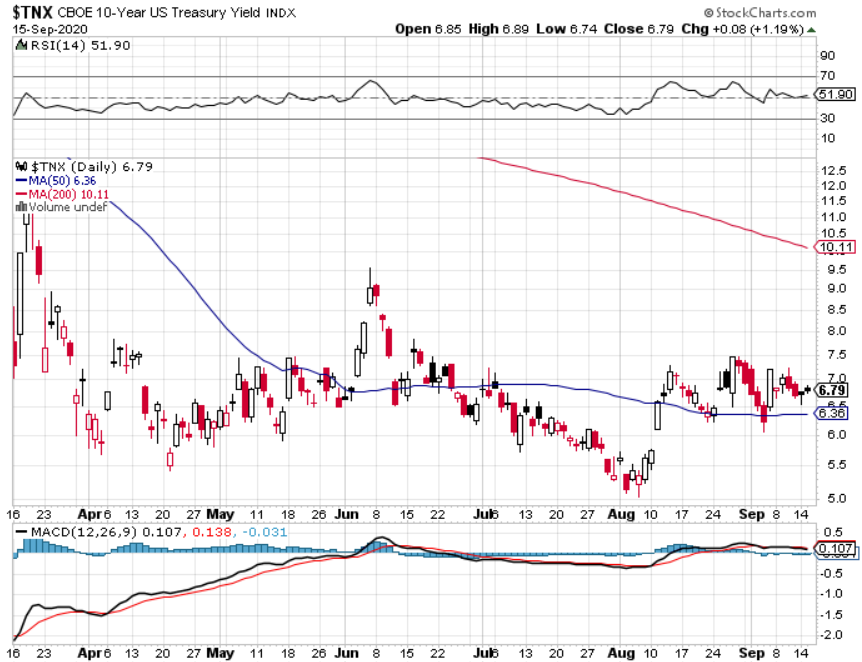 Junk Bonds (HYG) 4.34% Yield to Maturitybig jump in spreads on stock selloff and recession fears
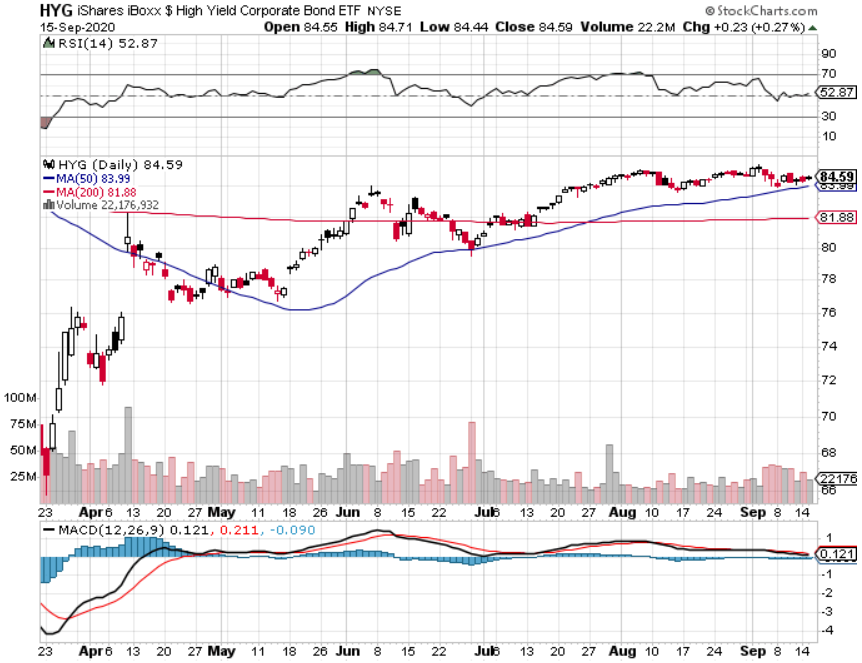 2X Short Treasuries (TBT)- 2 Month Bottoming Process
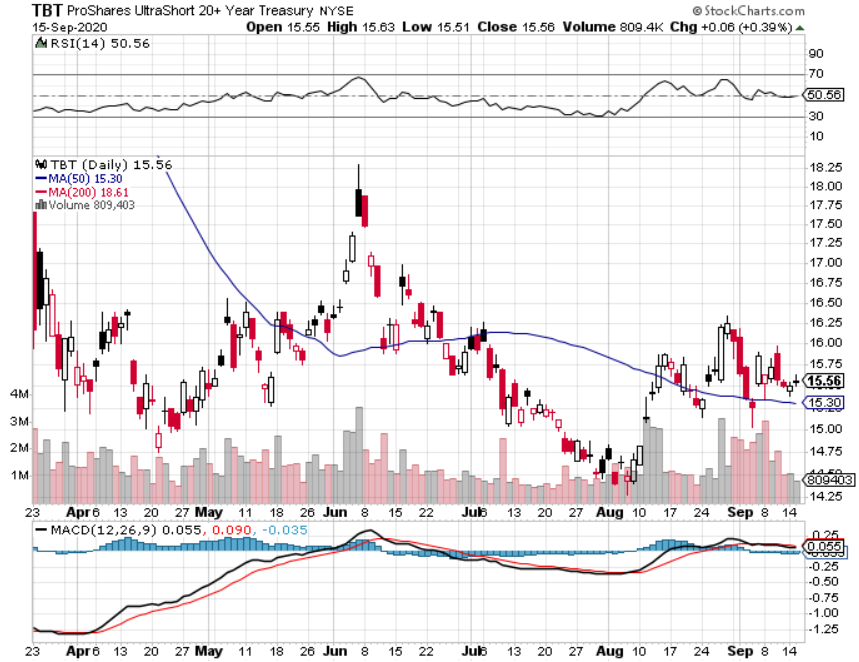 Emerging Market Debt (ELD) 4.00% Yield-
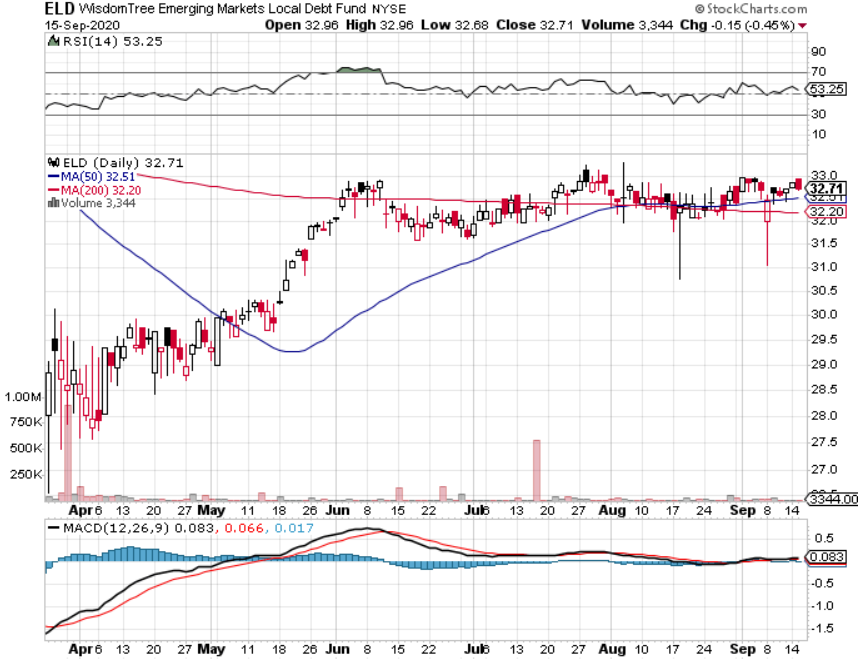 Municipal Bonds (MUB) – 1.00%  Mix of AAA, AA, and A rated bonds
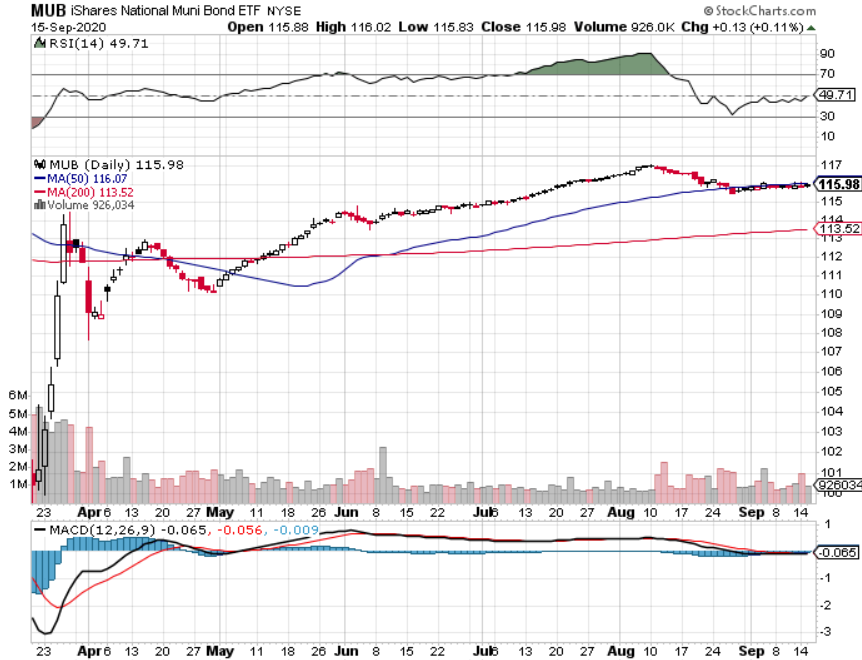 Foreign Currencies – Bouncing Along the Bottom
*US Dollar looking for a bottom in pre-election stall*Massive QE and bond issuance is sucking the life out of the Greenback, $23 trillion in new government borrowing to $30 trillion by end 2020*Euro churns sideways*British pound dives*Aussie dollar holding highs*Bitcoin lost momentum*Keep selling short all  US dollar rallies, its yield support is gone forever
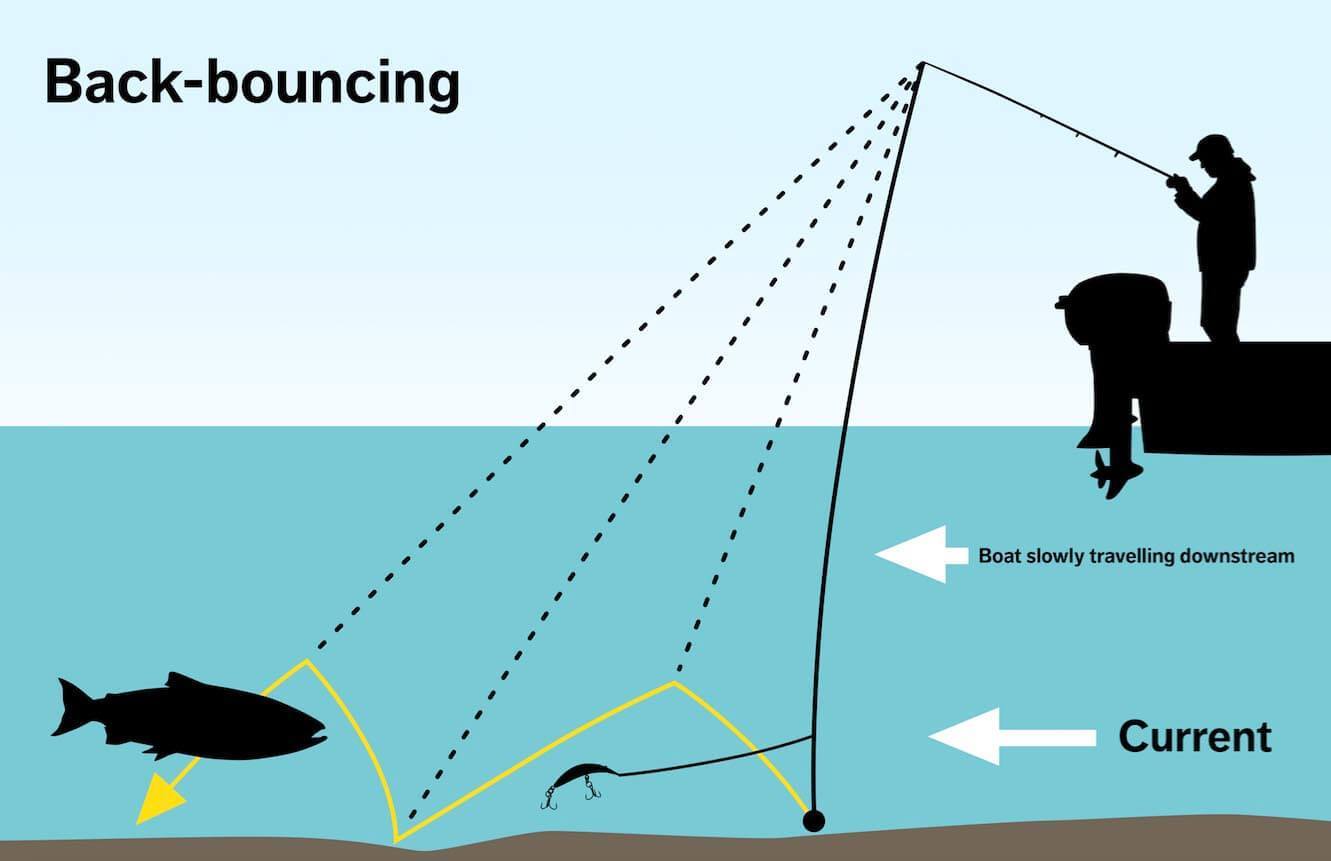 Japanese Yen (FXY), (YCS)
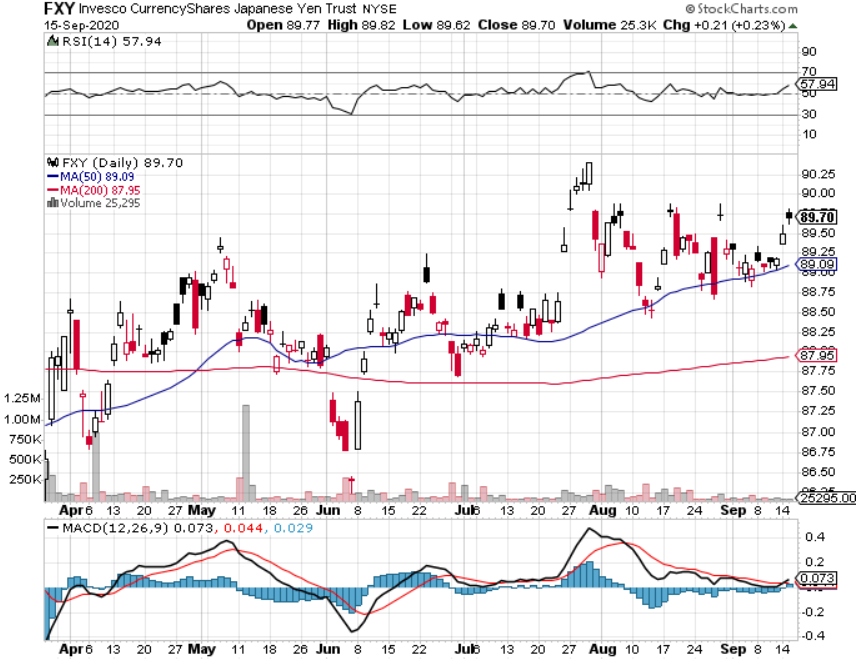 Euro ($XEU), (FXE), (EUO)-
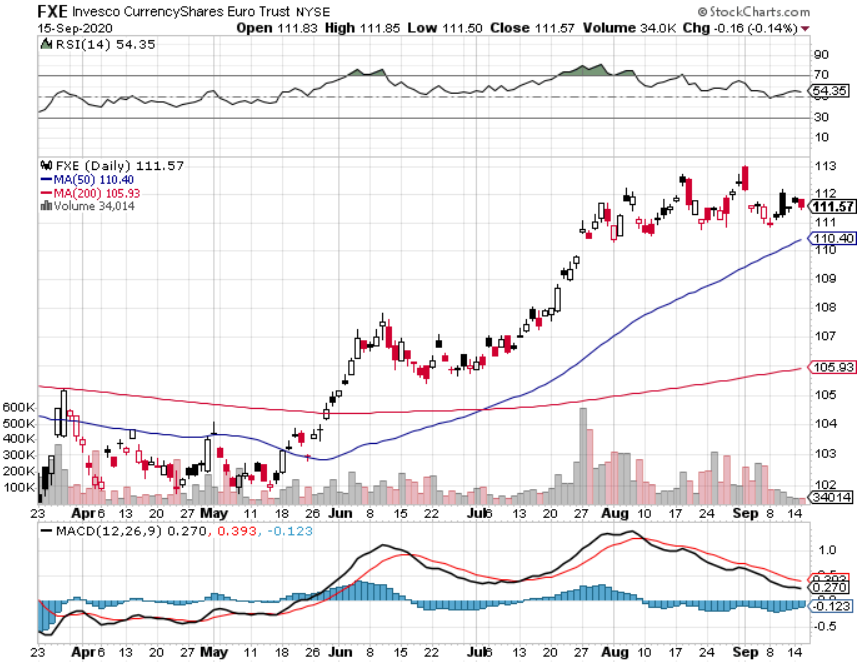 British Pound (FXB)-
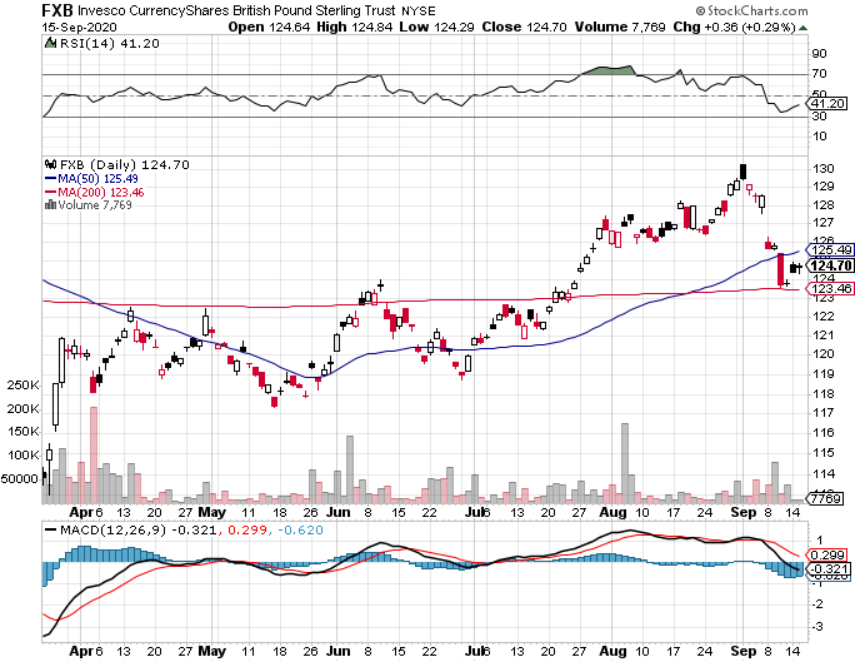 Australian Dollar (FXA)- The Global Recovery Playtook profits on long 8/$67-$69 call spread
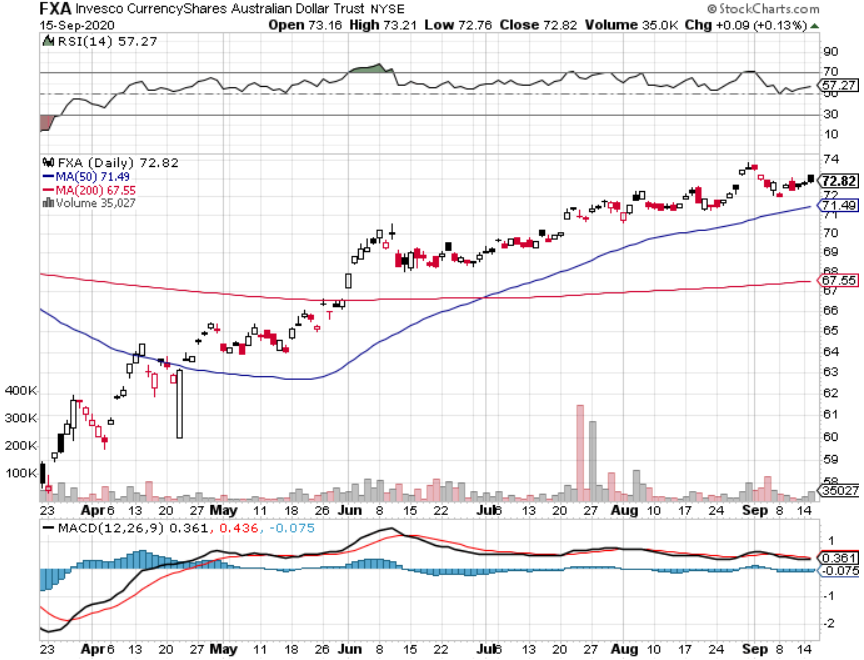 Emerging Market Currencies (CEW)
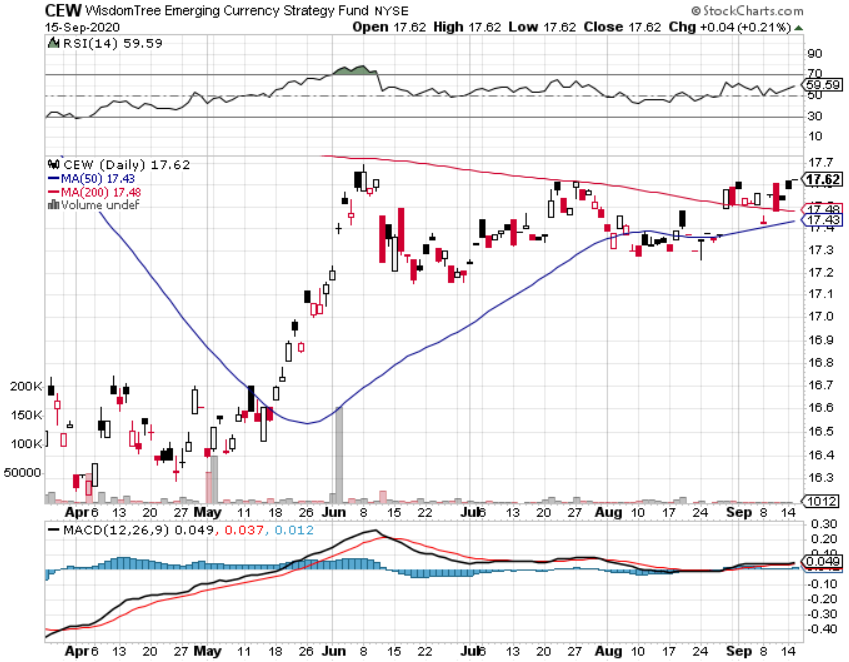 Chinese Yuan- (CYB)-
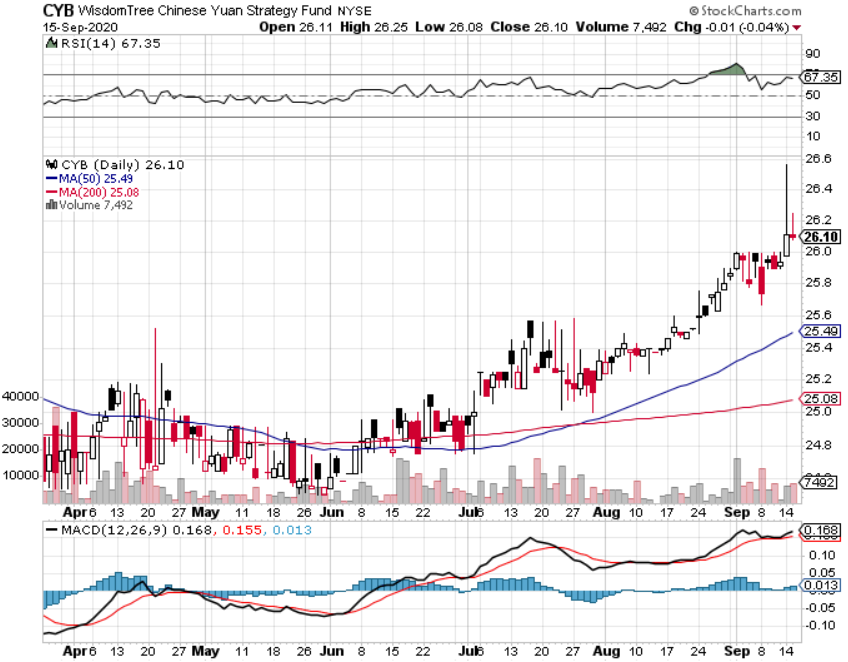 Bitcoin- Stalling
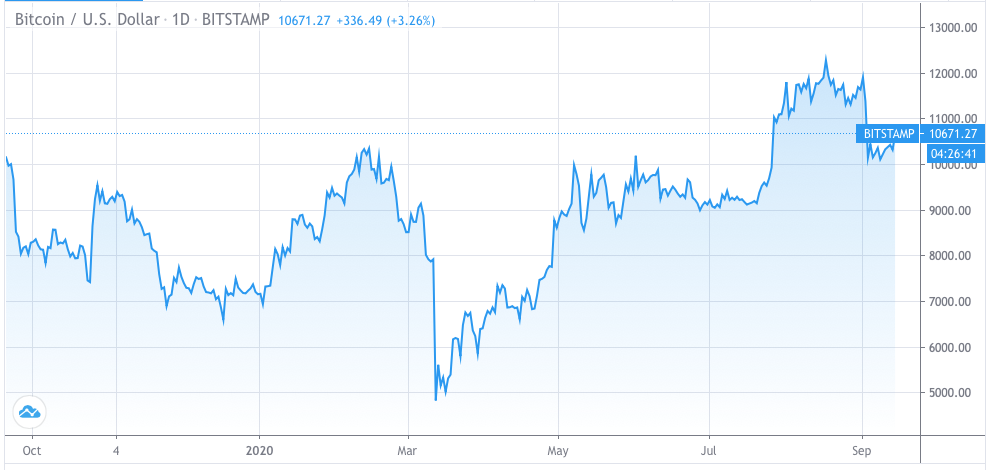 Energy – Breakdown
*Global demand to be 10 million barrels less in 2020 than last year from 100 million b/d to 90 million b/d, off 15% in a week*Saudi liquidation of assets does not bode well for oil’s long term*Virus spike in India is suddenly cutting into demand again*Much of lost demand is permanent as US economy restructures to a less transportation-oriented economy.*Russia loses 50% of its budget at $37/barrel, triggeringan economic disaster*Avoid all energy plays like the plague, could drop by half in the coming recession
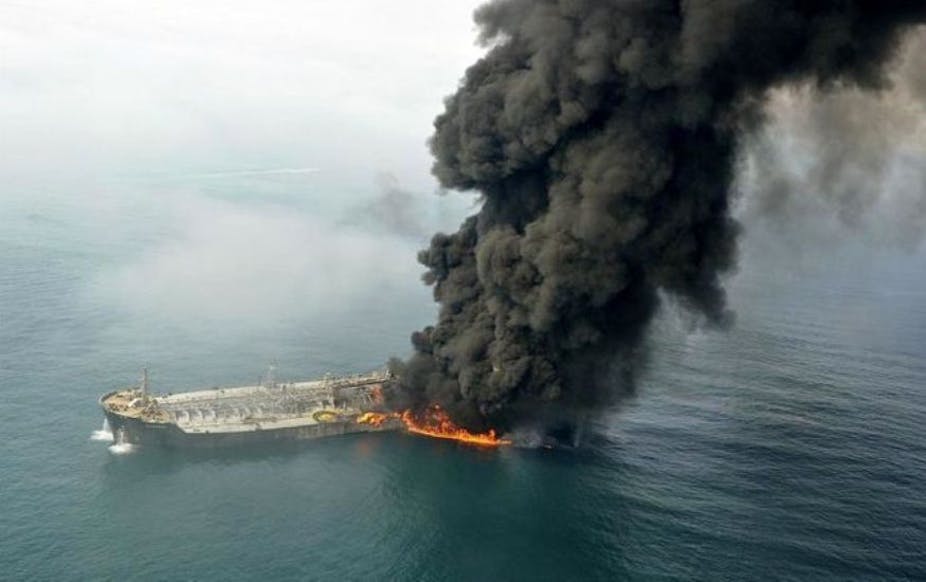 Oil-($WTIC)
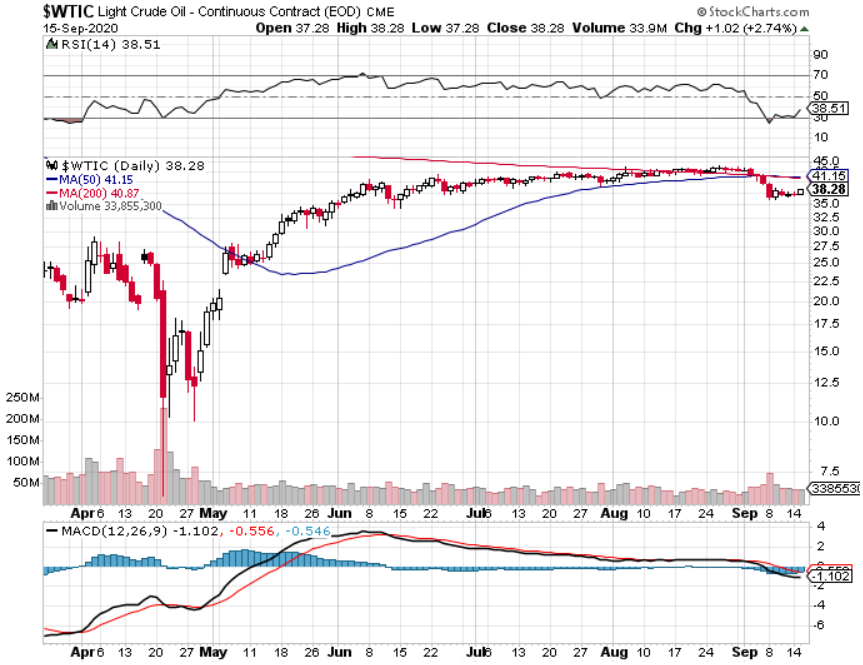 United States Oil Fund (USO)long 10/$9.50-$10 Vertical bull call spread
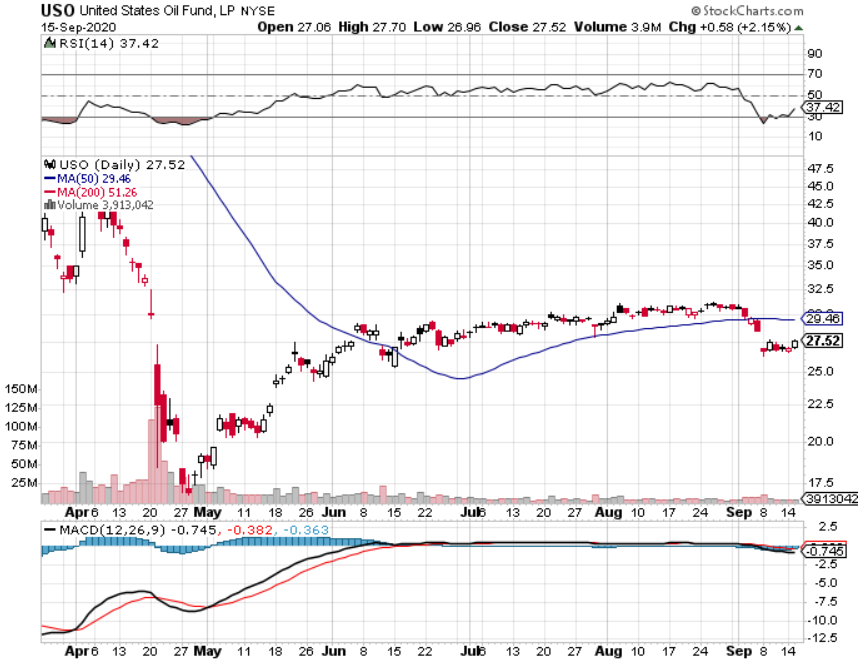 Energy Select Sector SPDR (XLE)-No Performance!(XOM), (CVX), (SLB), (KMI), (EOG), (COP)
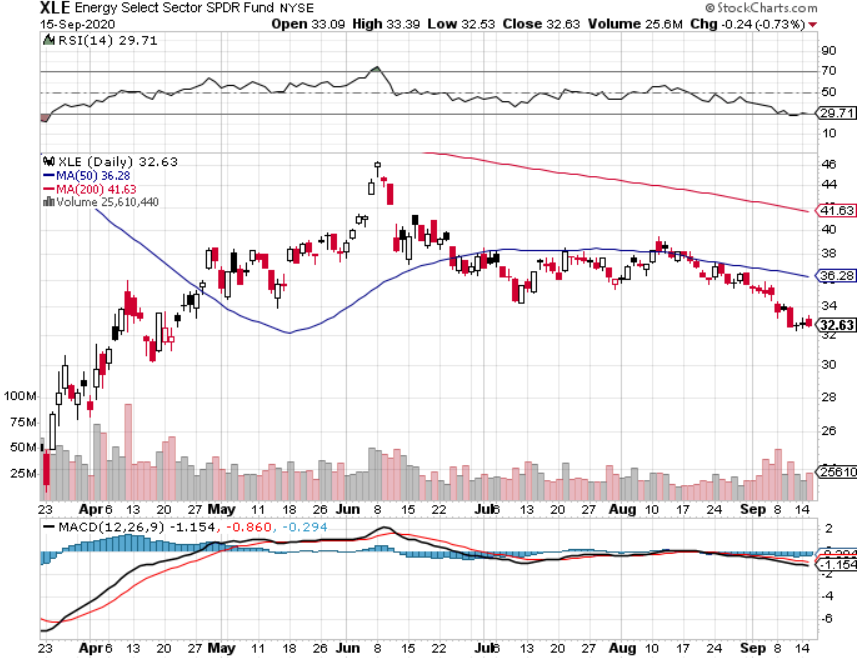 Halliburton (HAL)-
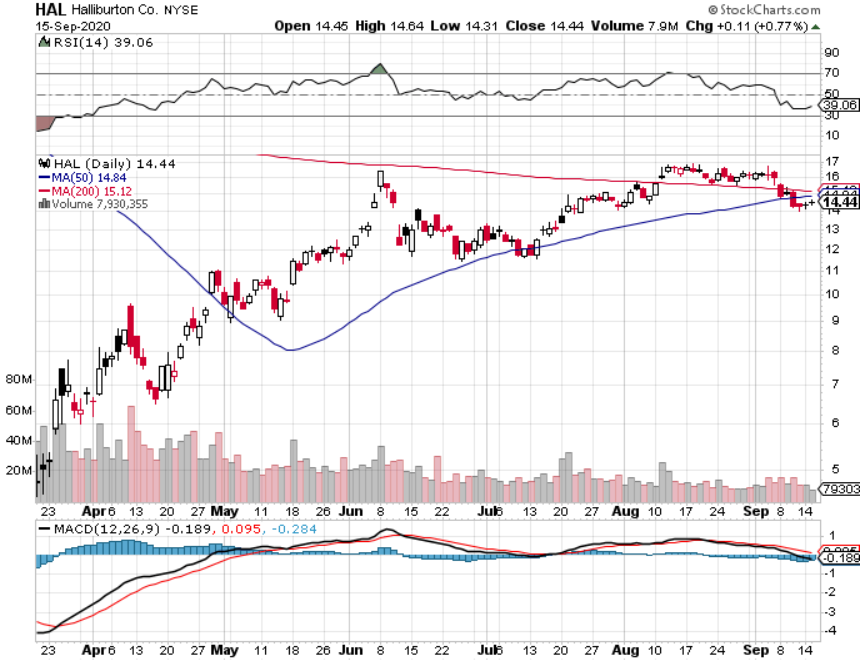 Natural Gas (UNG) -
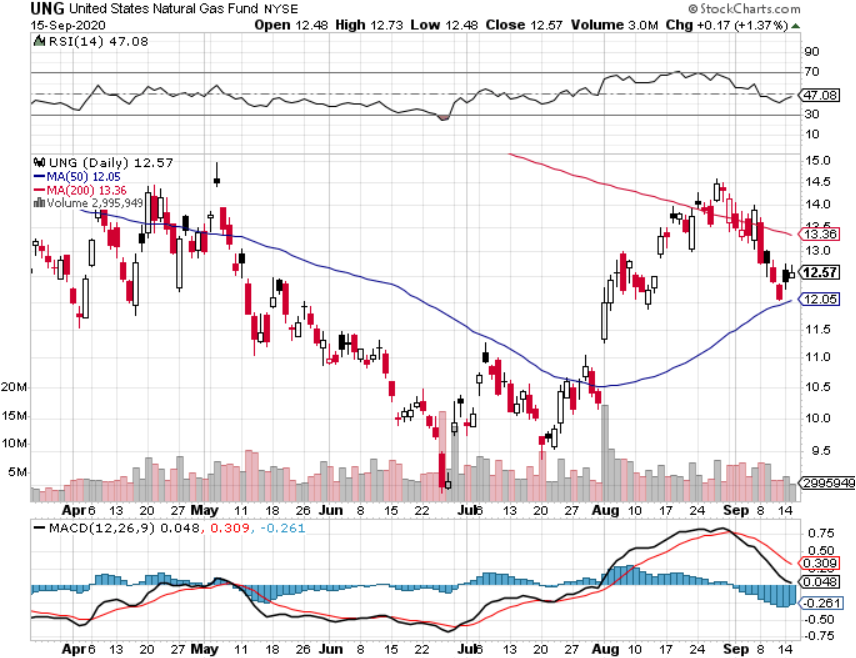 Precious Metals –  The Lunch Break Continues
*Gold consolidates recent gains awaiting next upside breakout*Hedging demand piles on top of central bank buying*New QE Infinity sparks huge rally, worthless dollar makesvaluable gold*Near zero interest rates andCollapsing US dollar is another incentive*Copper holds high, but (FCX) continues gains*Bottom Line: buy a bigger dip ingold and precious metals
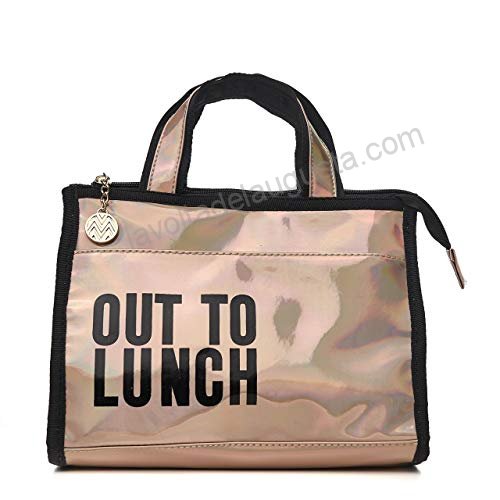 Gold (GLD)- Short Term downtrendtook profits on long 8/$169-$172 call spread took profits on long 7/$157-$160 call spread
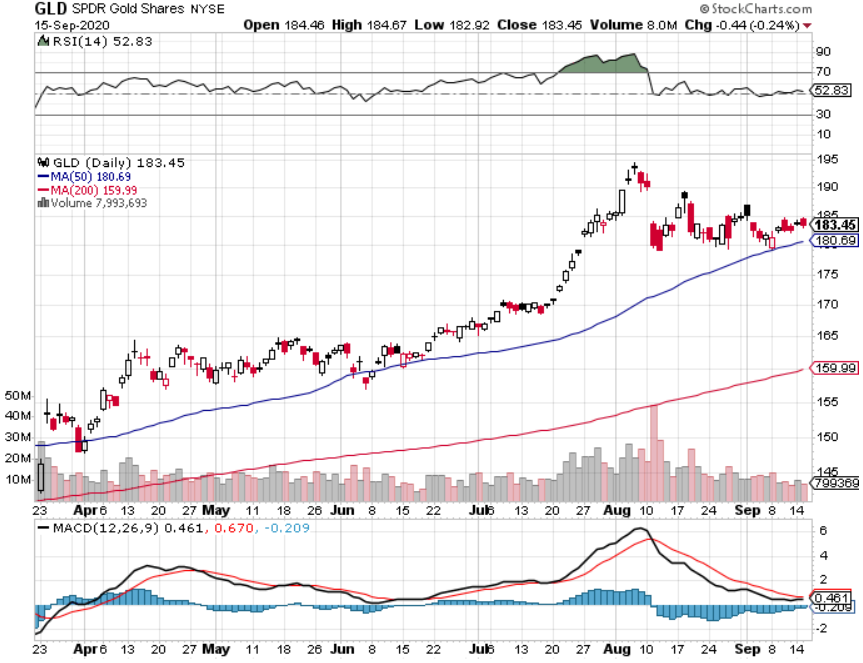 Market Vectors Gold Miners ETF- (GDX) –
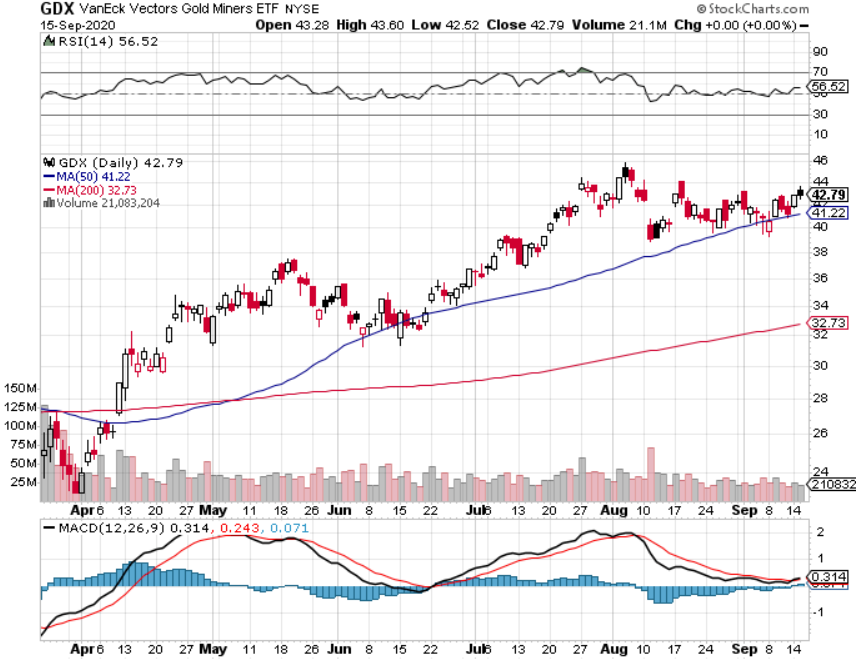 Barrick Gold (GOLD)
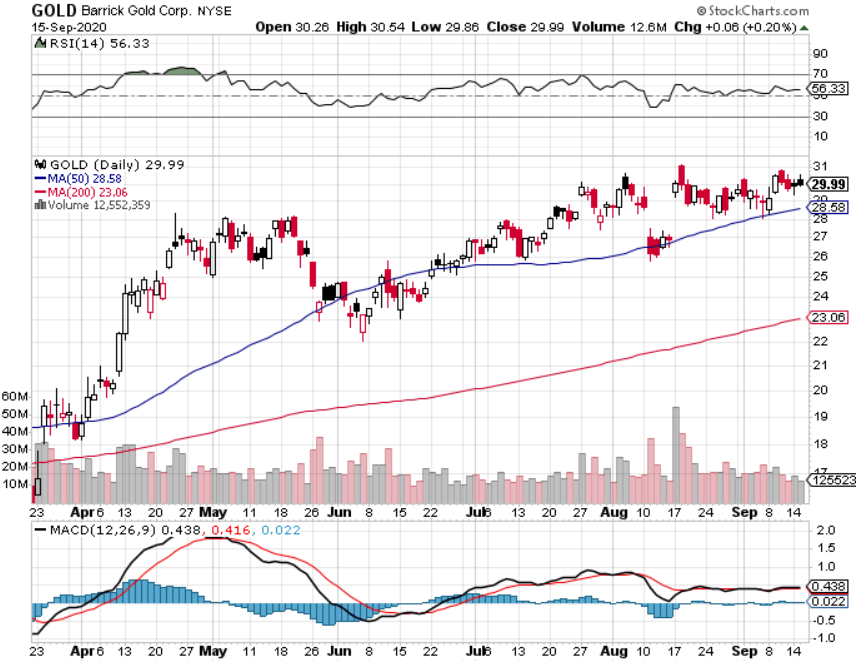 Newmont Mining- (NEM)-
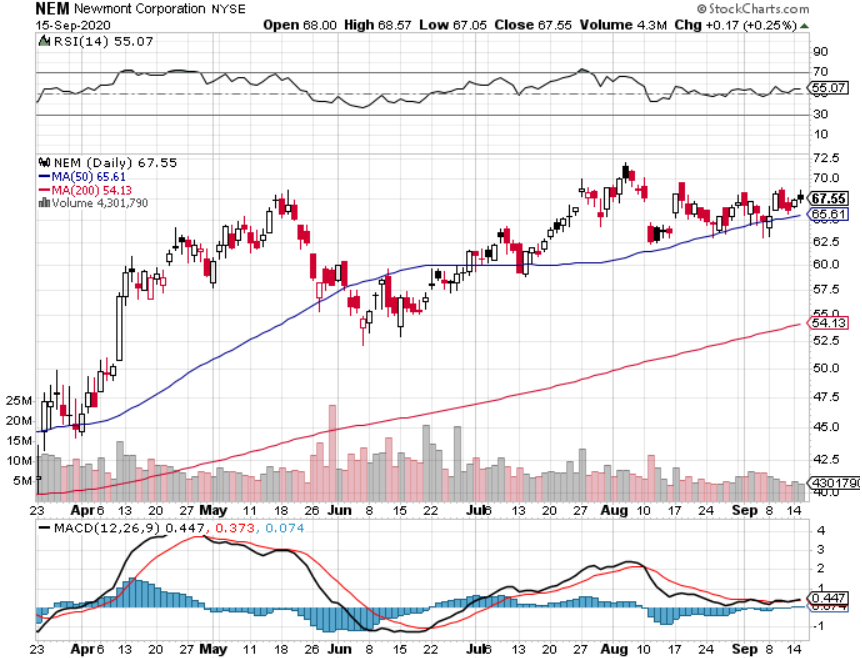 Silver- (SLV)-
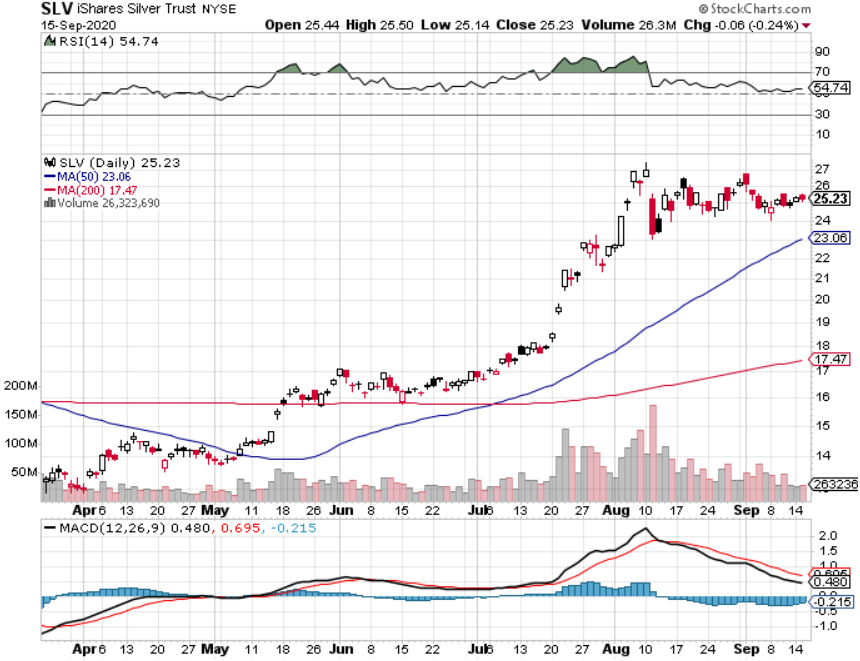 Silver Miners - (SIL)-
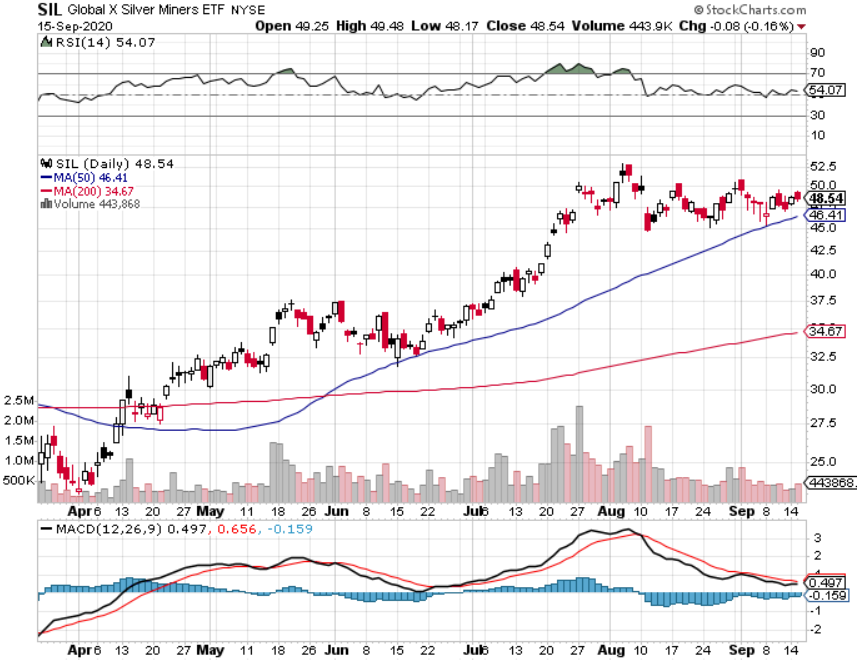 Wheaton Precious Metals - (WPM)-
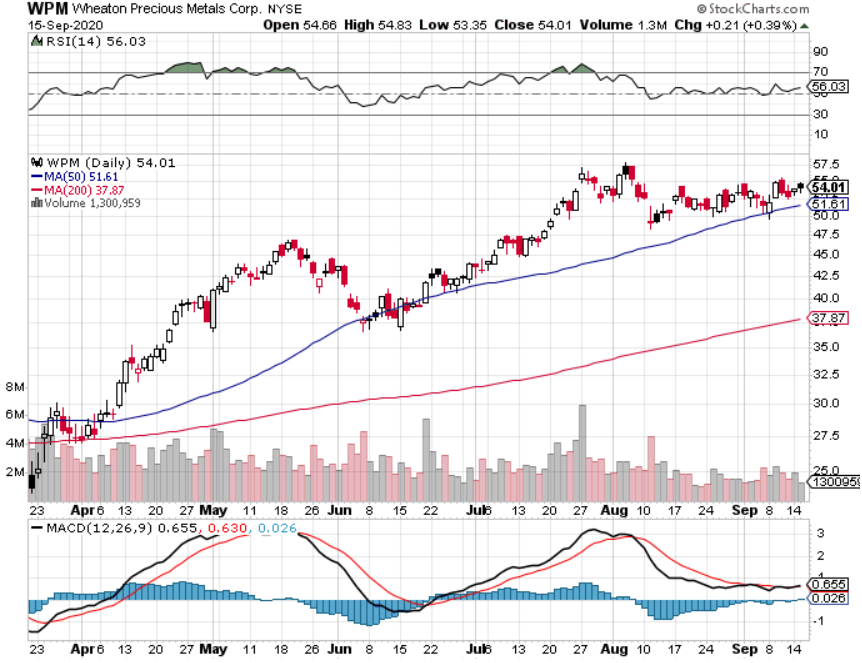 Copper (COPX)-New Highs on China DemandTrade War Disaster
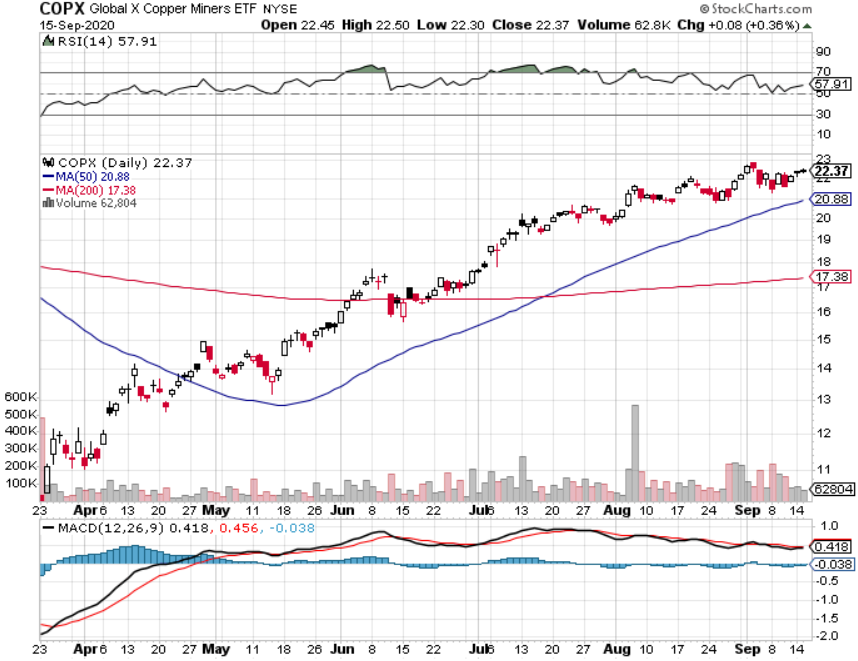 Freeport McMoRan (FCX)-World’s Largest Copper Producertook profits on long 4/$10-$11 call spreadtook profits on short 4/$114 calls
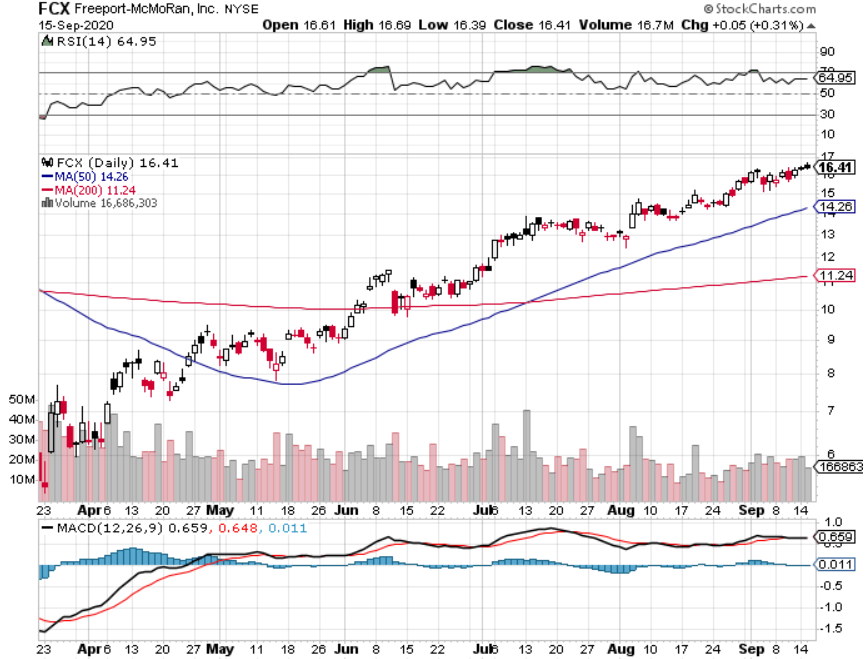 Real Estate –  Bidding Wars in the ‘Burbs
*30-year fixed rate mortgage drop to record low od 2.86%*The refi boom continues as 20 million borrowers still qualify*With 3.7 million still in forbearance a foreclosure crisis is still in the cards*Big city rental market is still in free fall, with 15,000 unrented apartments in New York, 5% vacancy rate versus a normal 2%, worse than aftermath of 9/11 and Hurricane SandyHowever, New York is not dead, it’s just restingand will come back in a year or two*Housing prices were ready to explode to theupside with S&P Case Shiller Rose 4.3%, in June
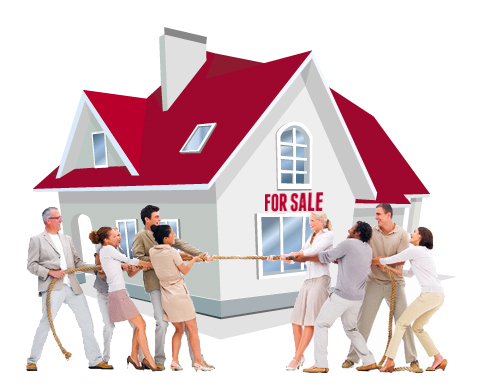 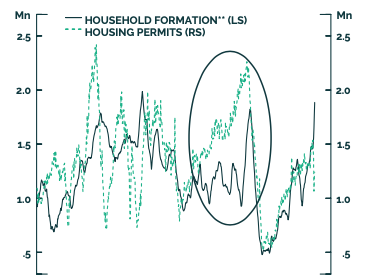 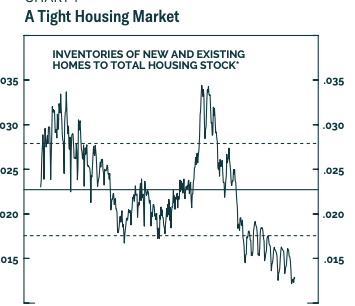 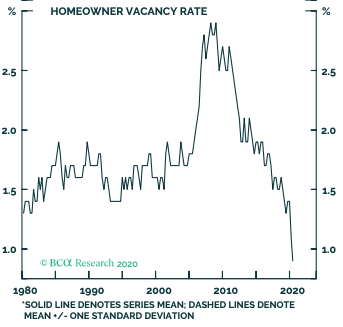 June Corelogic S&P Case Shiller Home Price IndexPhoenix (9.0%), Seattle (6.5%), Tampa (5.9%) showing biggest gains
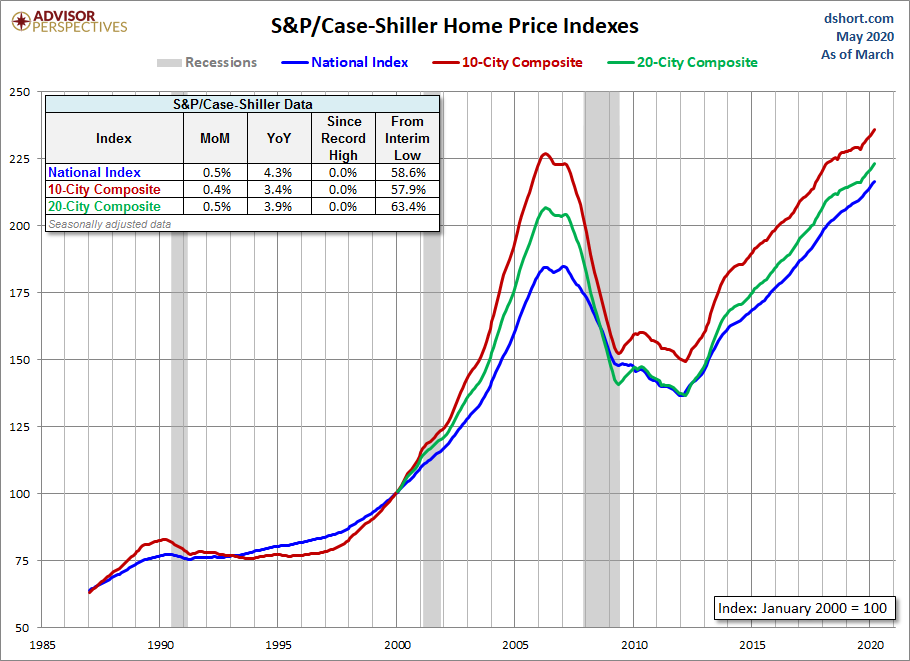 Tradingeconomics.com
Simon Property Group (SPG)- Mall REITUp to 60% of Mall Tenants Aren’t Paying Rent
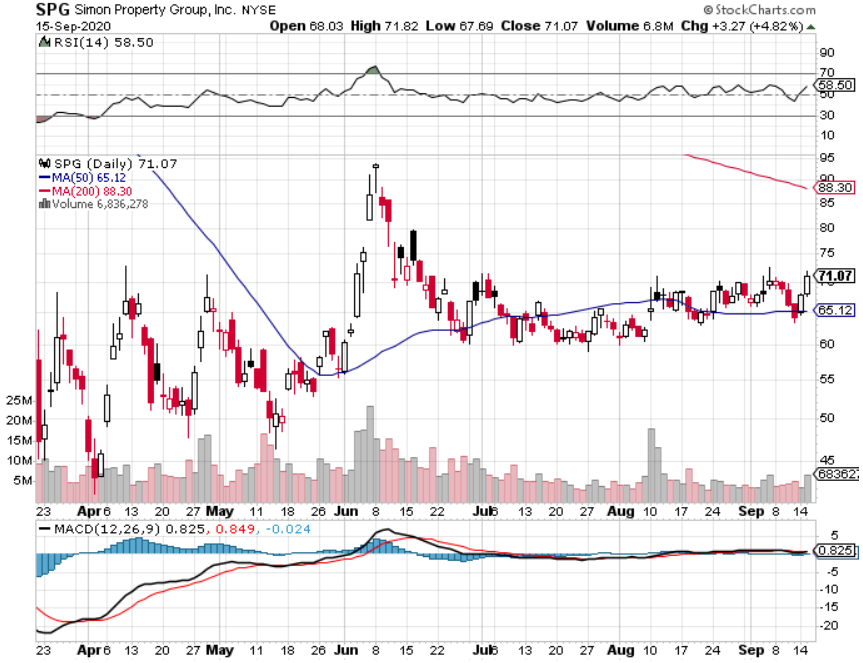 Crown Castle International (CCI) – 3.40% yielding cell phone Tower REIT
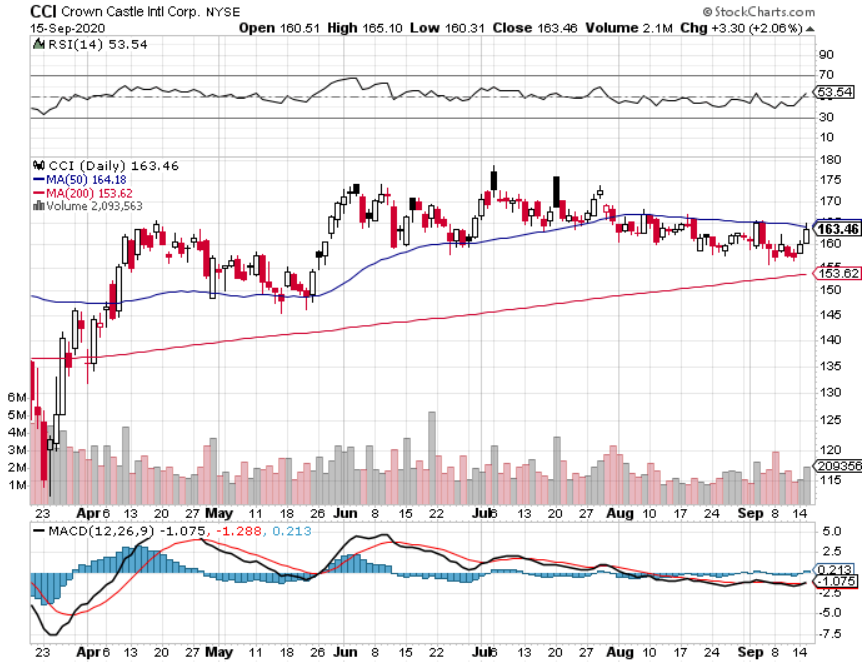 US Home Construction Index (ITB)(DHI), (LEN), (PHM), (TOL), (NVR)
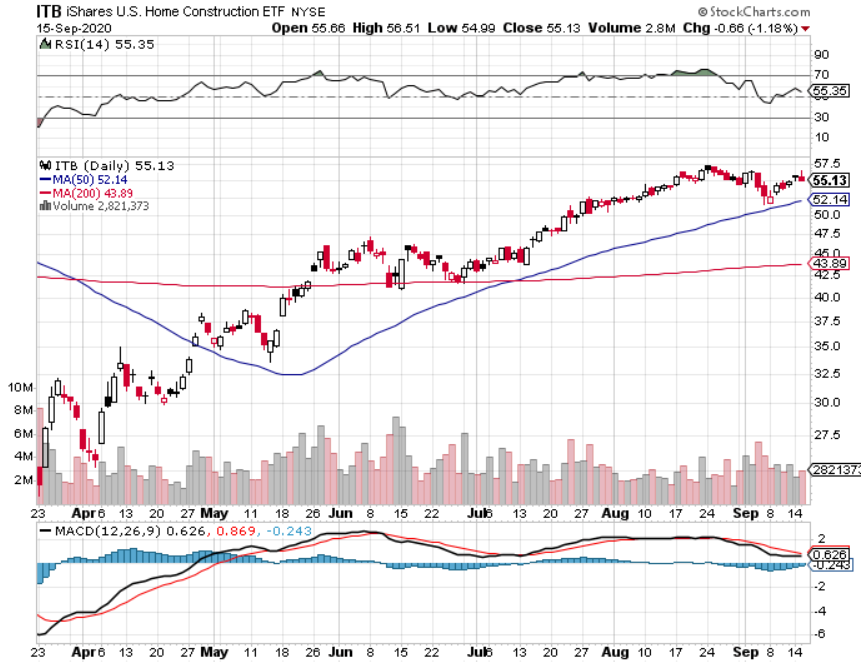 Trade Sheet-So What Do We Do About All This?
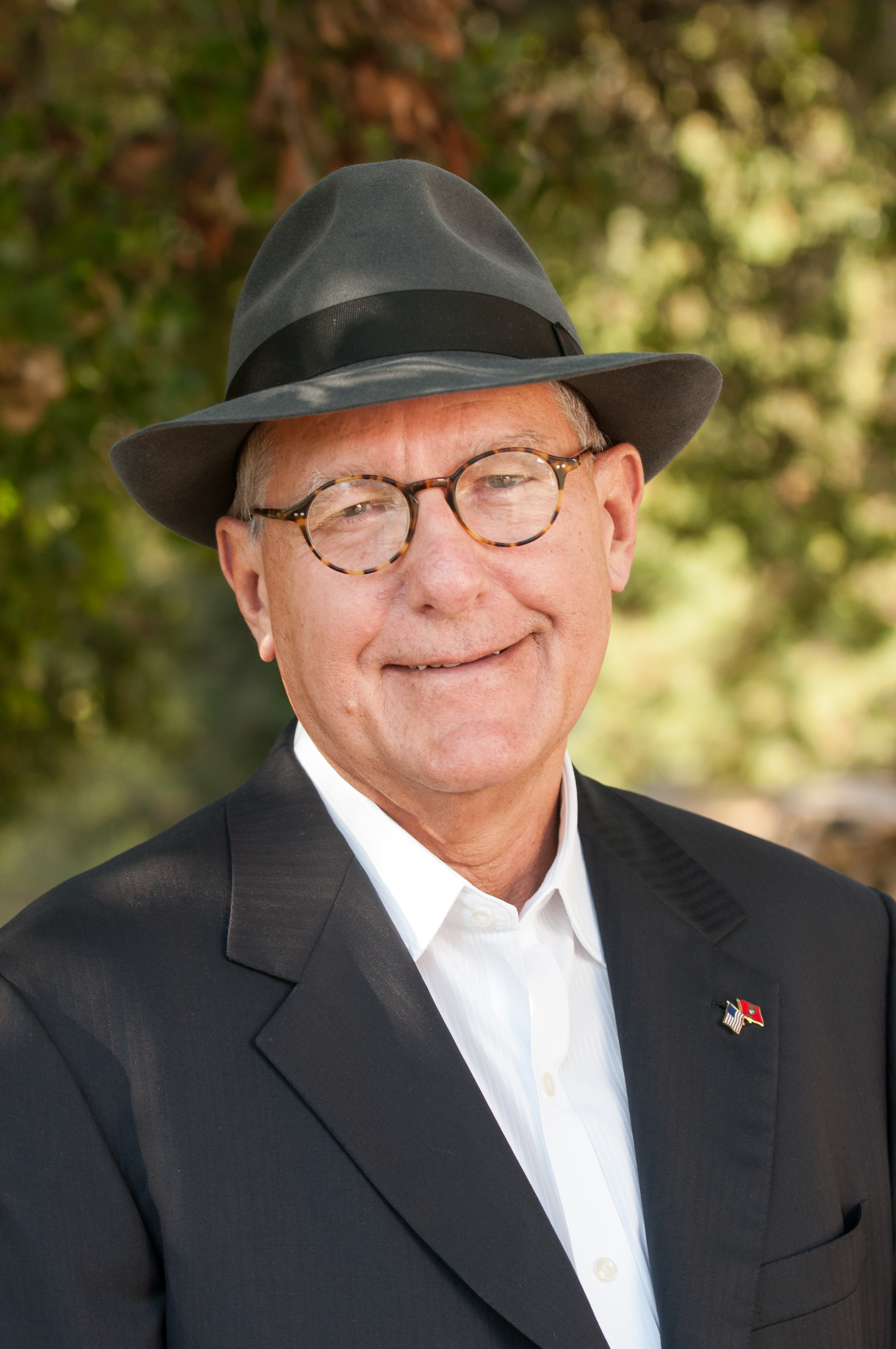 *Stocks – buy bigger dips*Bonds – sell rallies aggressively*Commodities-stand aside*Currencies- sell US dollar rallies*Precious Metals – buy dips*Energy – stand aside*Volatility - sell short over $40*Real estate – buy dips
Next Strategy Webinar12:00 EST Wednesday, September 30, from Silicon Valley, CAemail me questions at support@madhedgefundtrader.com
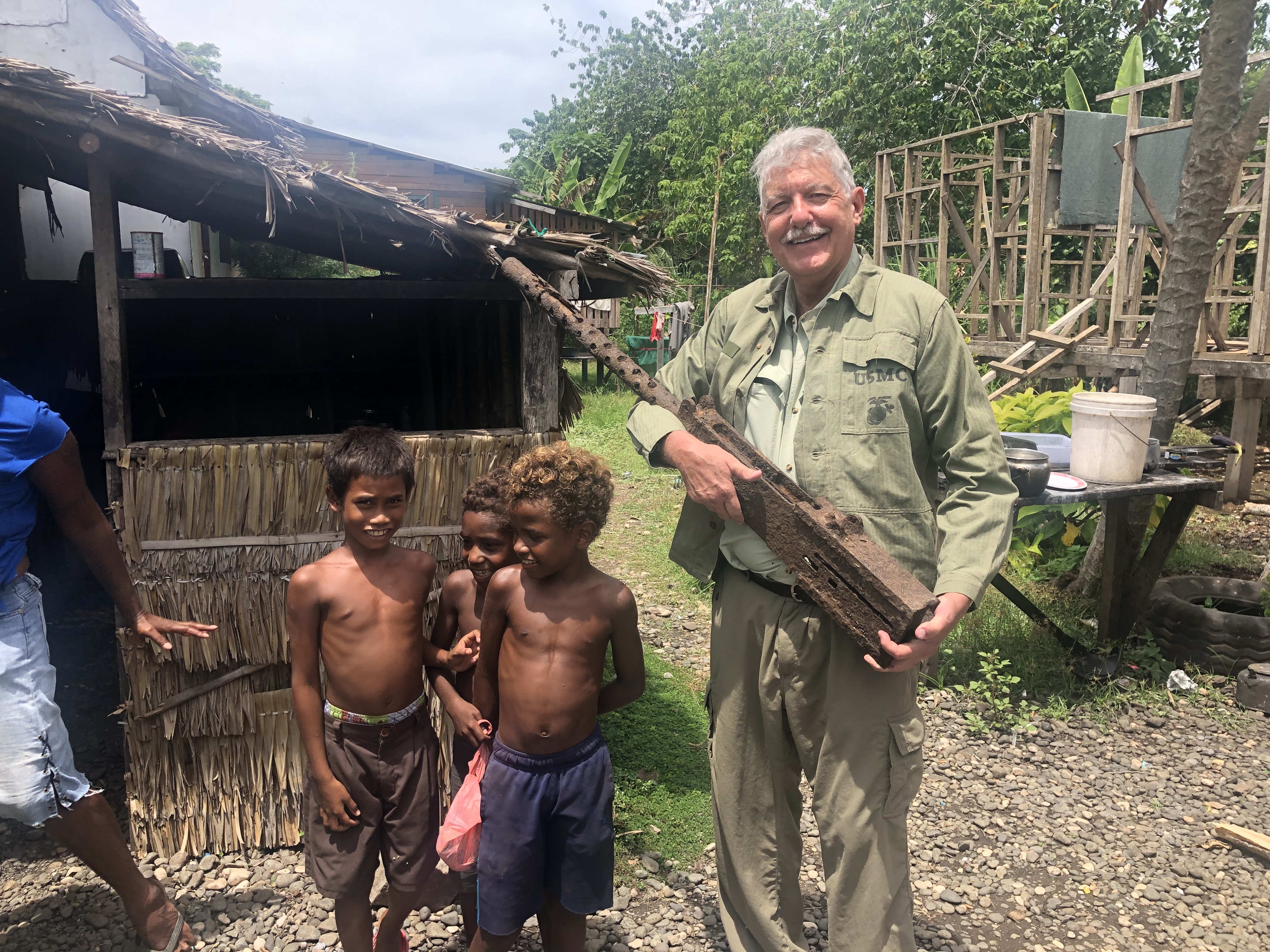 Good Luck and Good Trading!